Getting to Zero
Reducing Energy Usage
to Zero
Ted van der Linden
Dir. of Sustainability, DPR Construction
October 14, 2014
Agenda
Before + After:  The Net Zero Opportunity
The Process:  Integrated Design + Performance Goals
The Results:  Performance
Smart Market Report:  Green Multi-Family
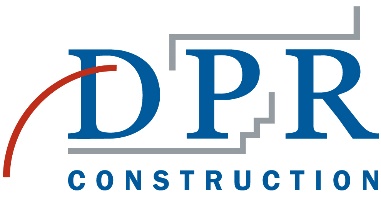 What is Net Zero Energy?
Where a building creates as much energy as is utilized in one calendar year.
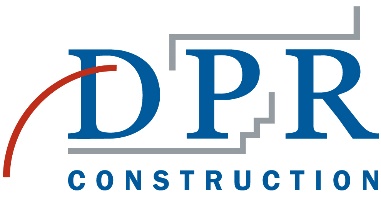 Net zero energy:  Key drivers
Respect the Individual(s)

Form will follow function

Payback in >10 years

Bring the outside in
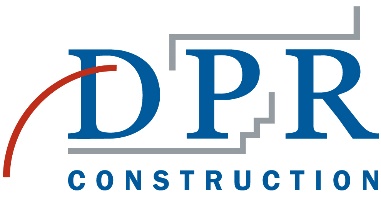 How do we get there?
Alignment, Visioning & Setting the Goal

Engage with a knowledgeable team

Approach Energy (& water) use responsibly

Paradigm Shifting

Total Cost of Ownership & ROI
DPR sustainability Timeline
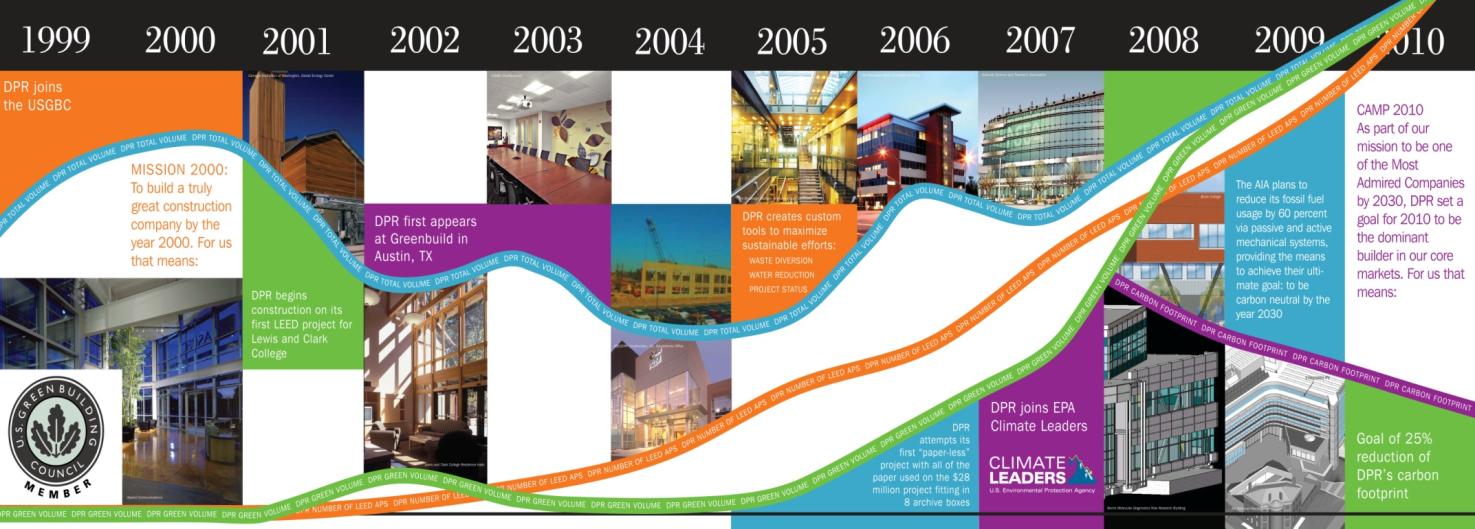 Before
+
After.
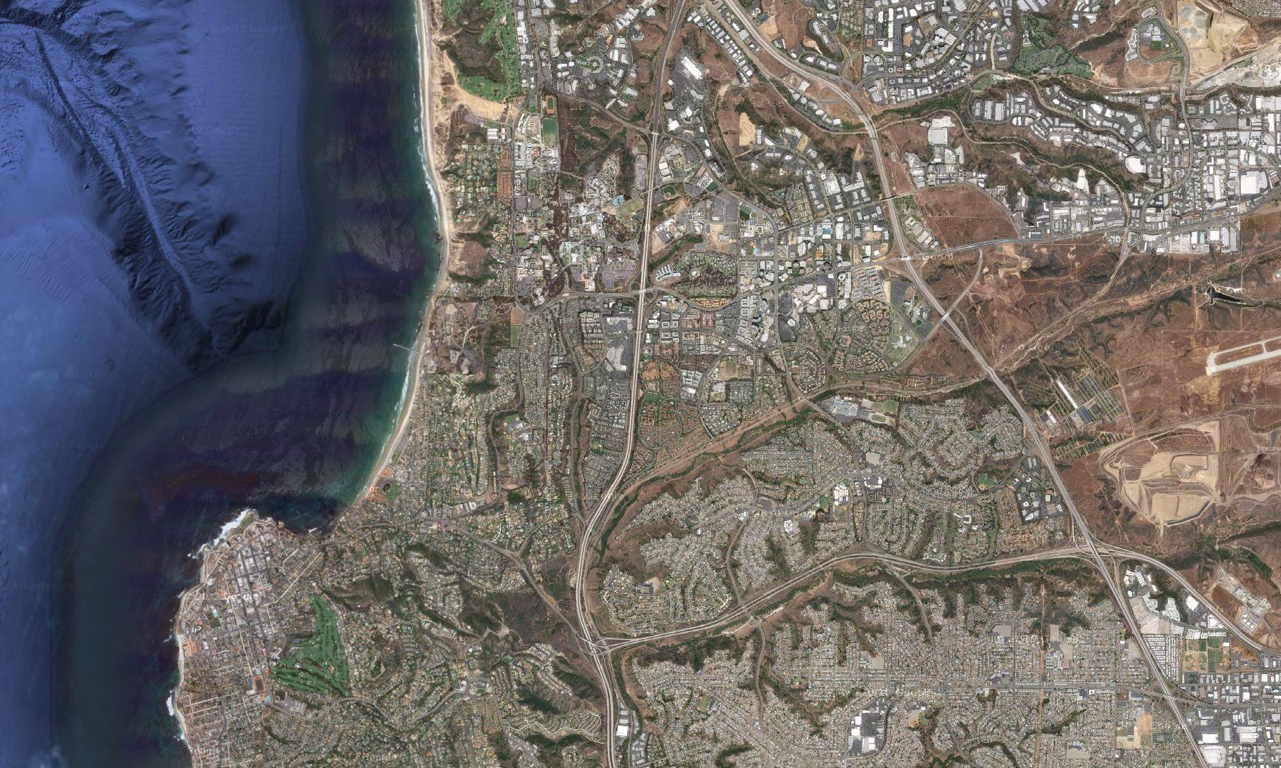 San Diego
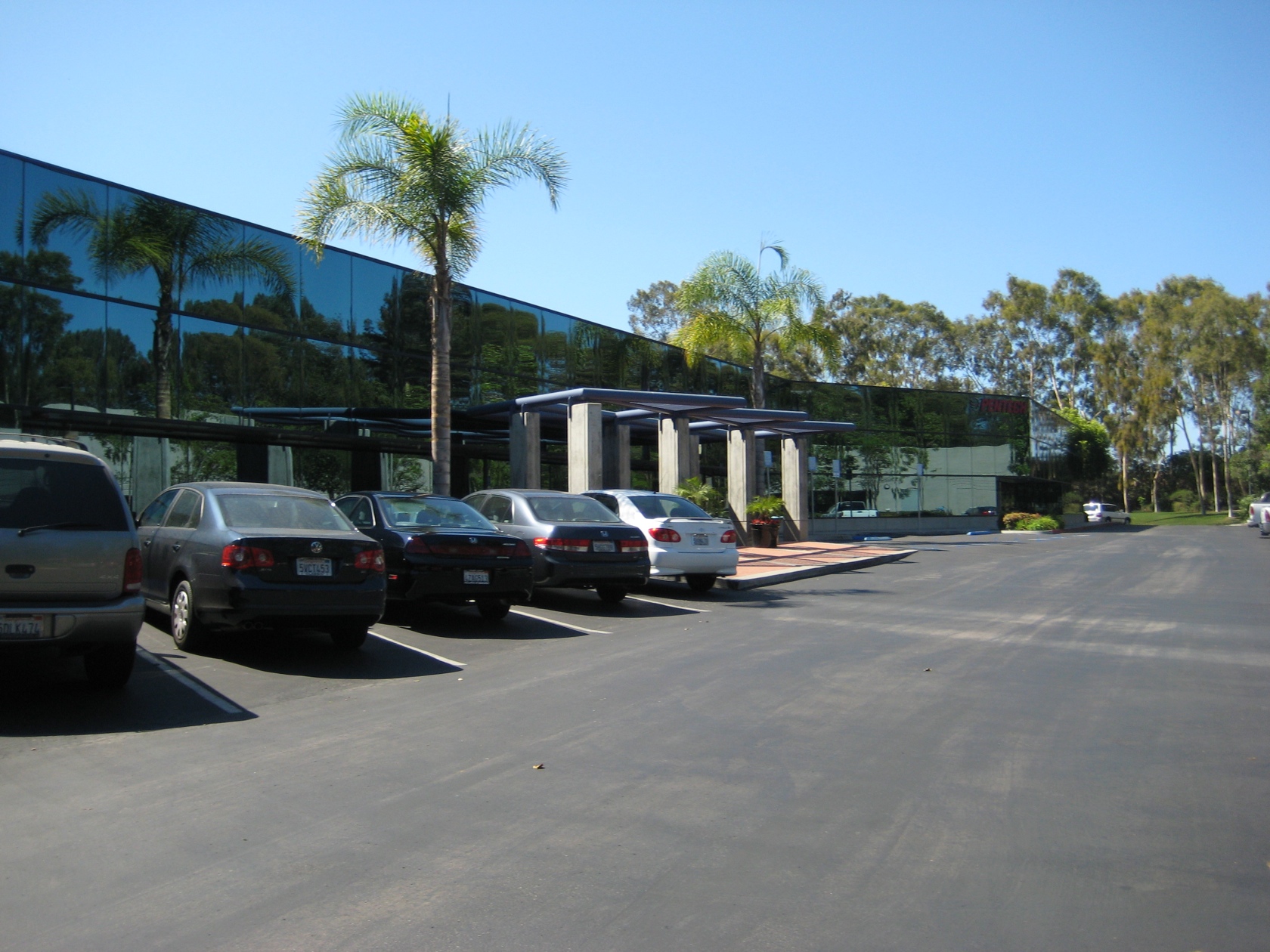 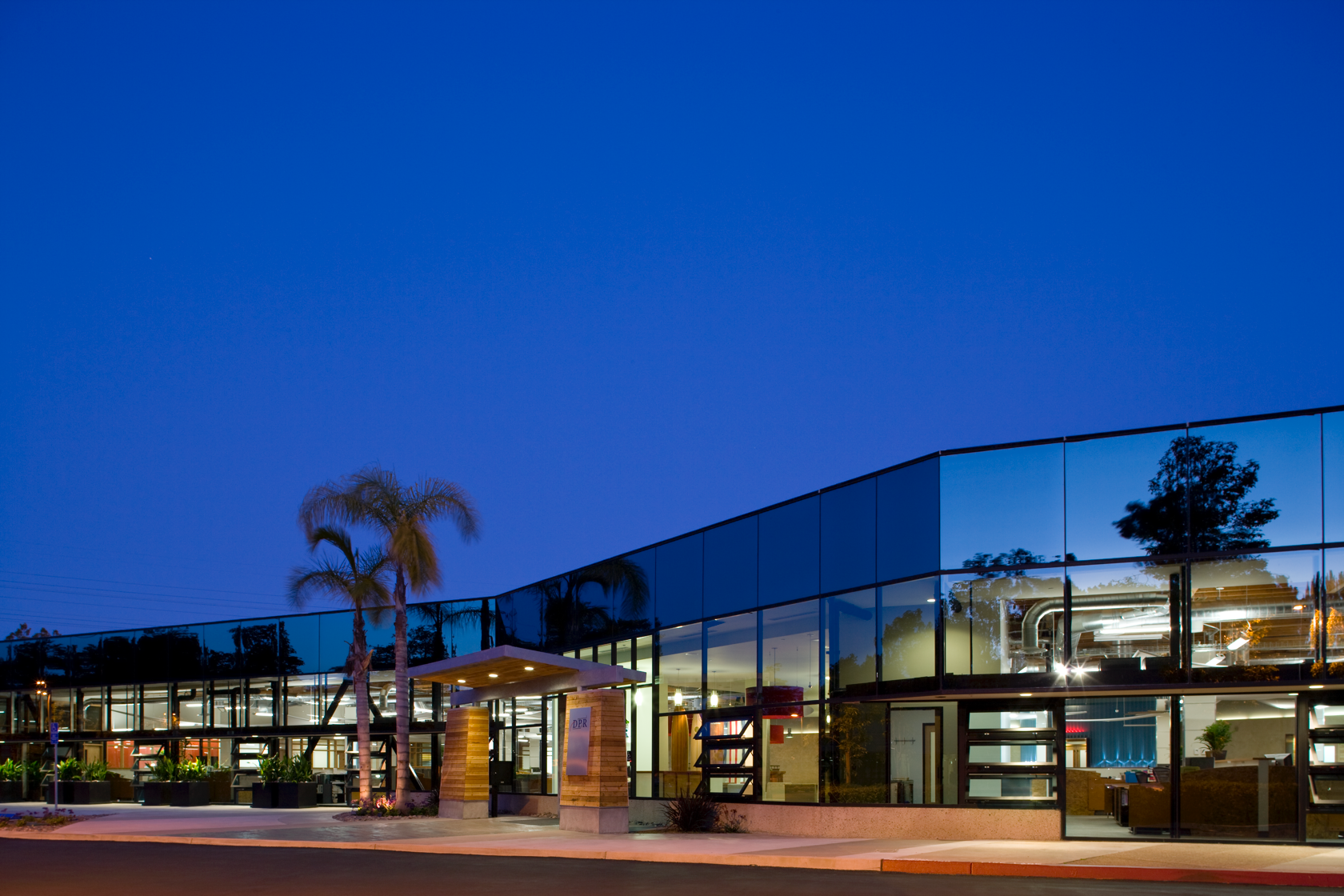 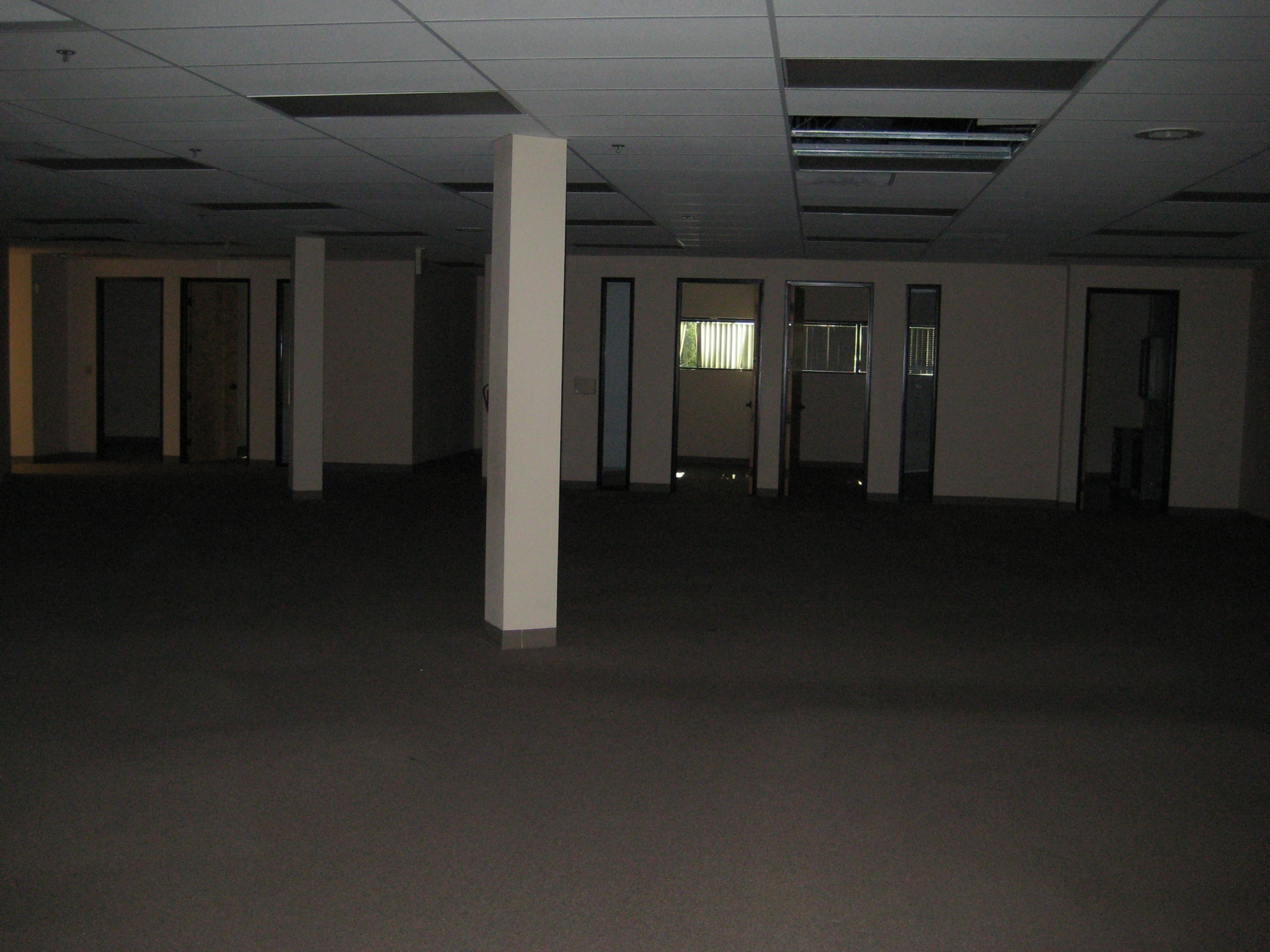 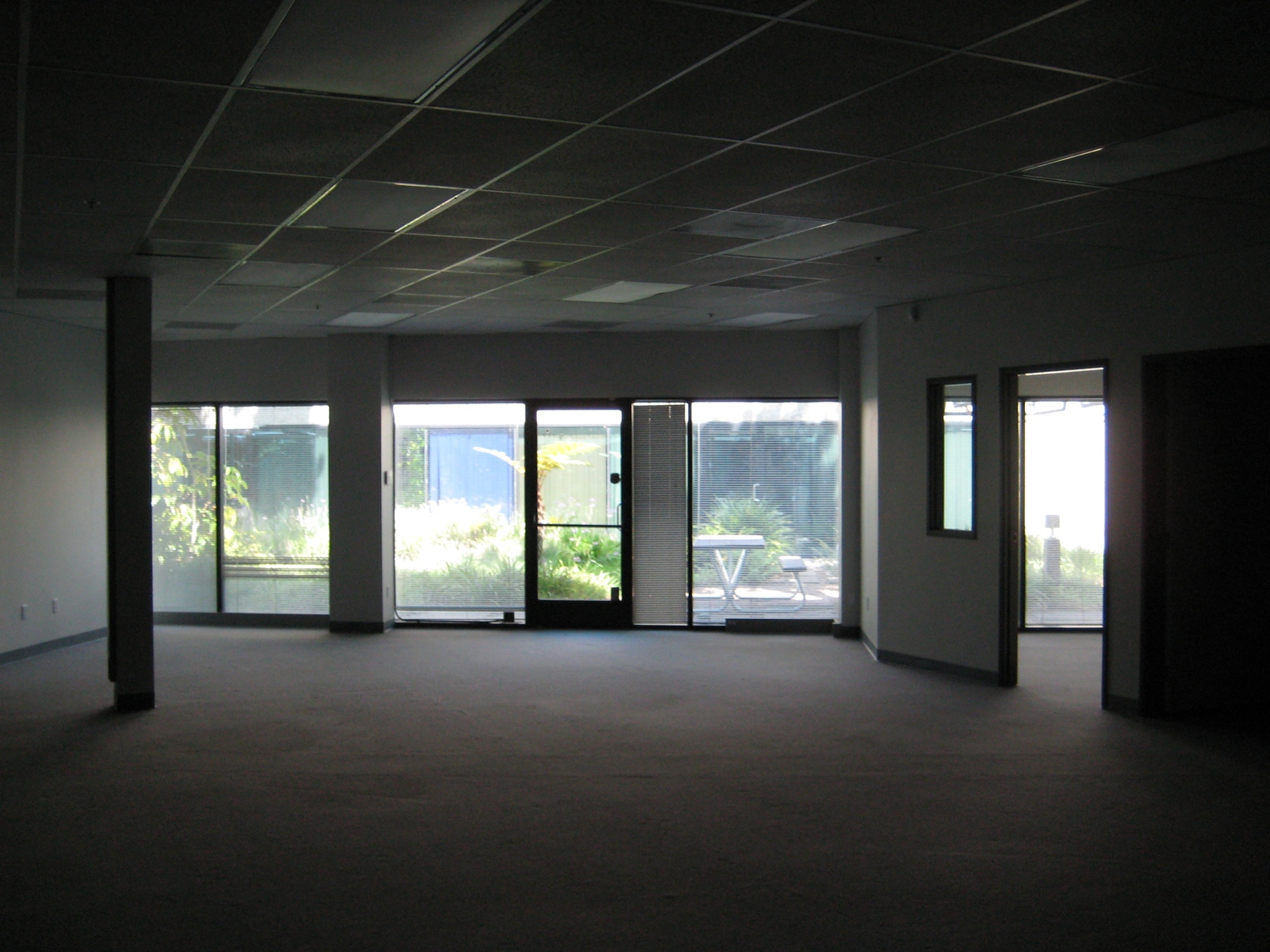 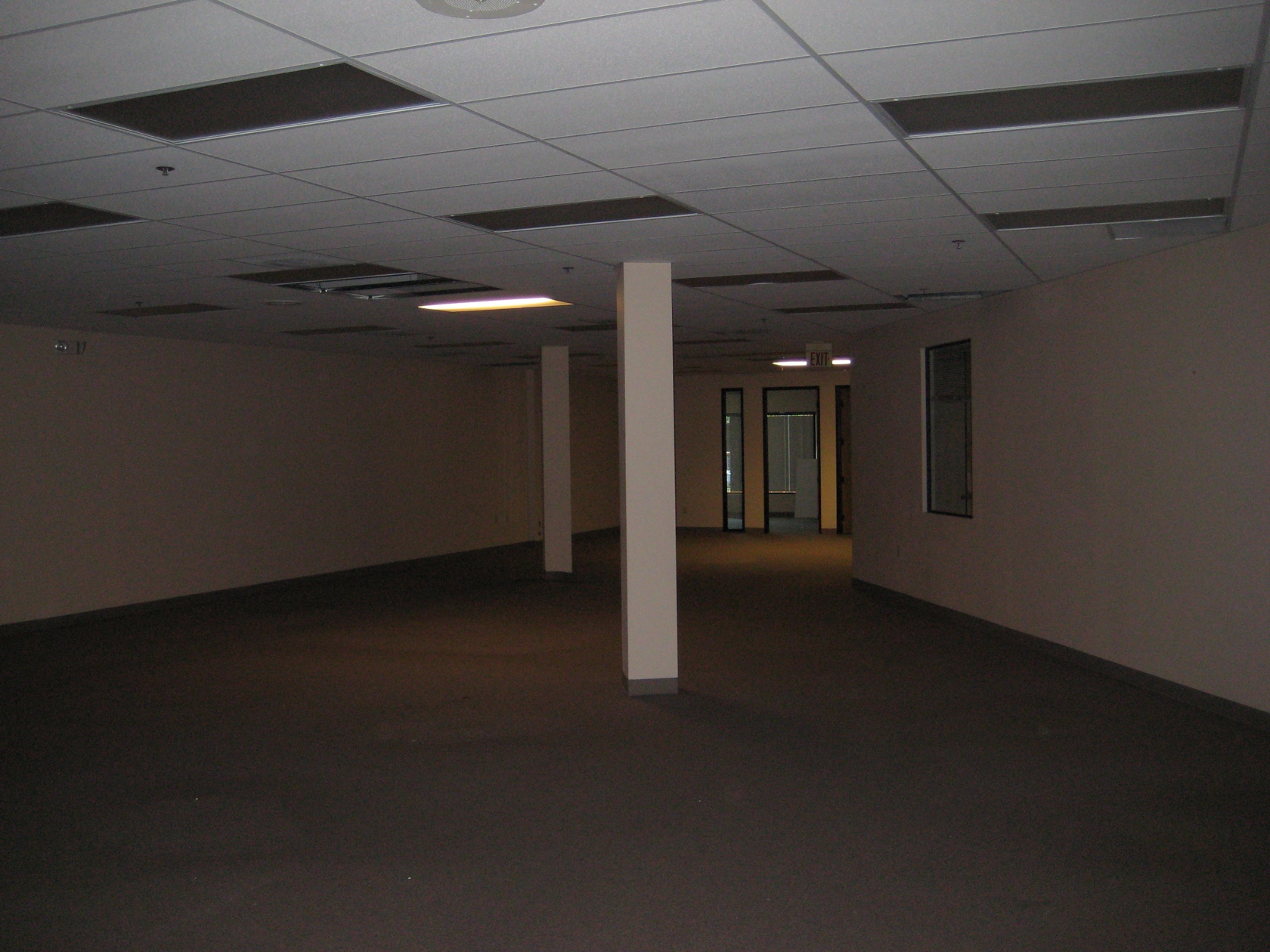 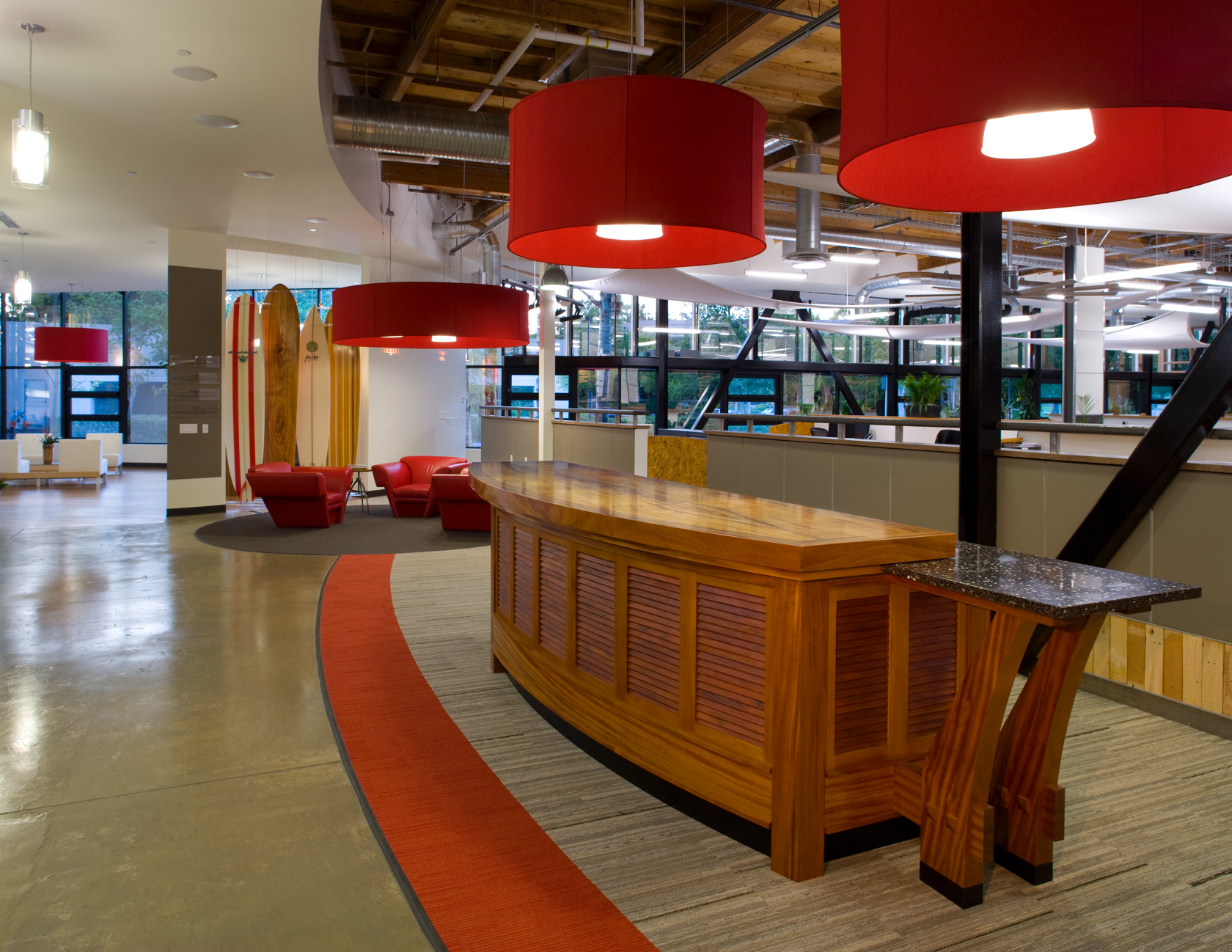 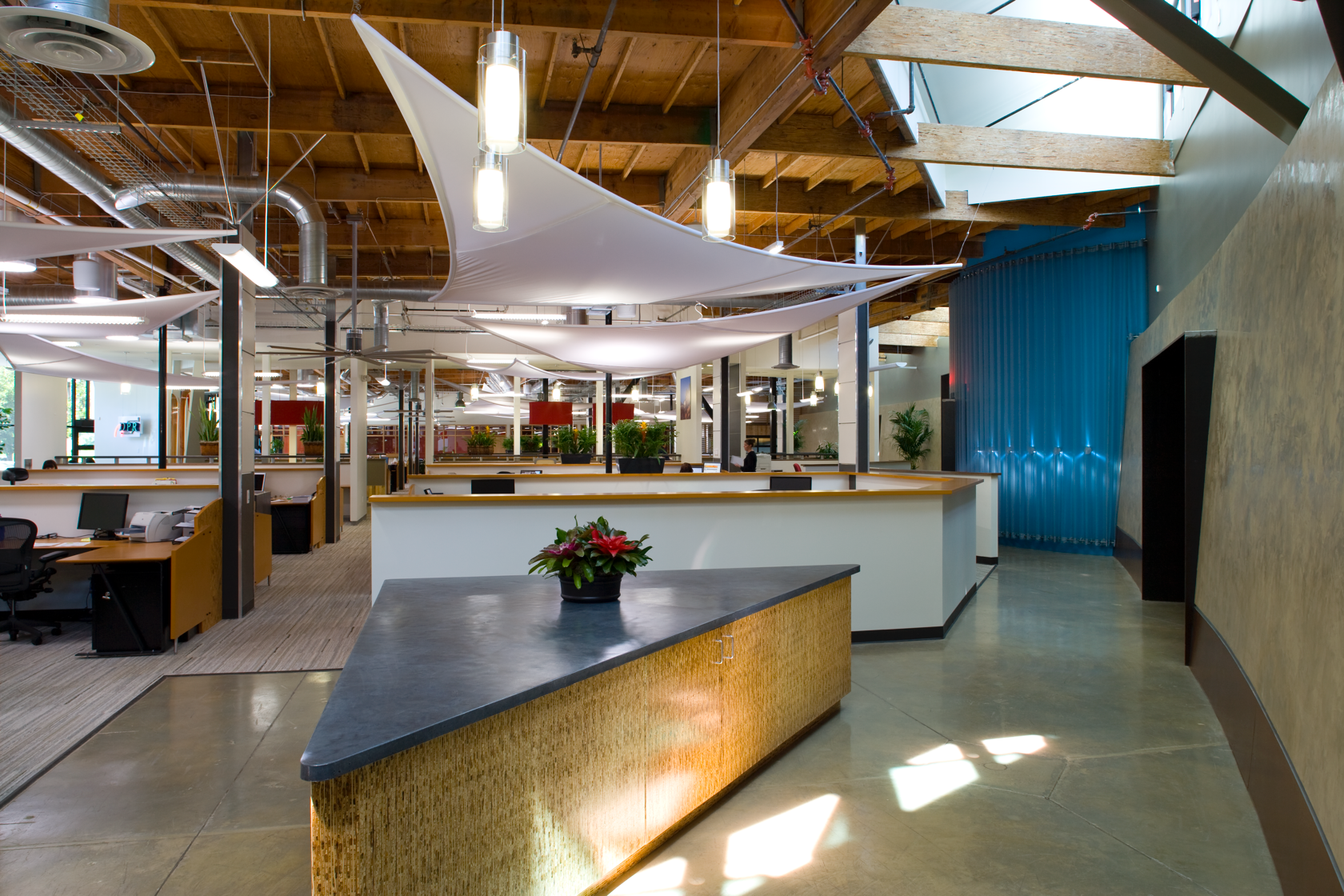 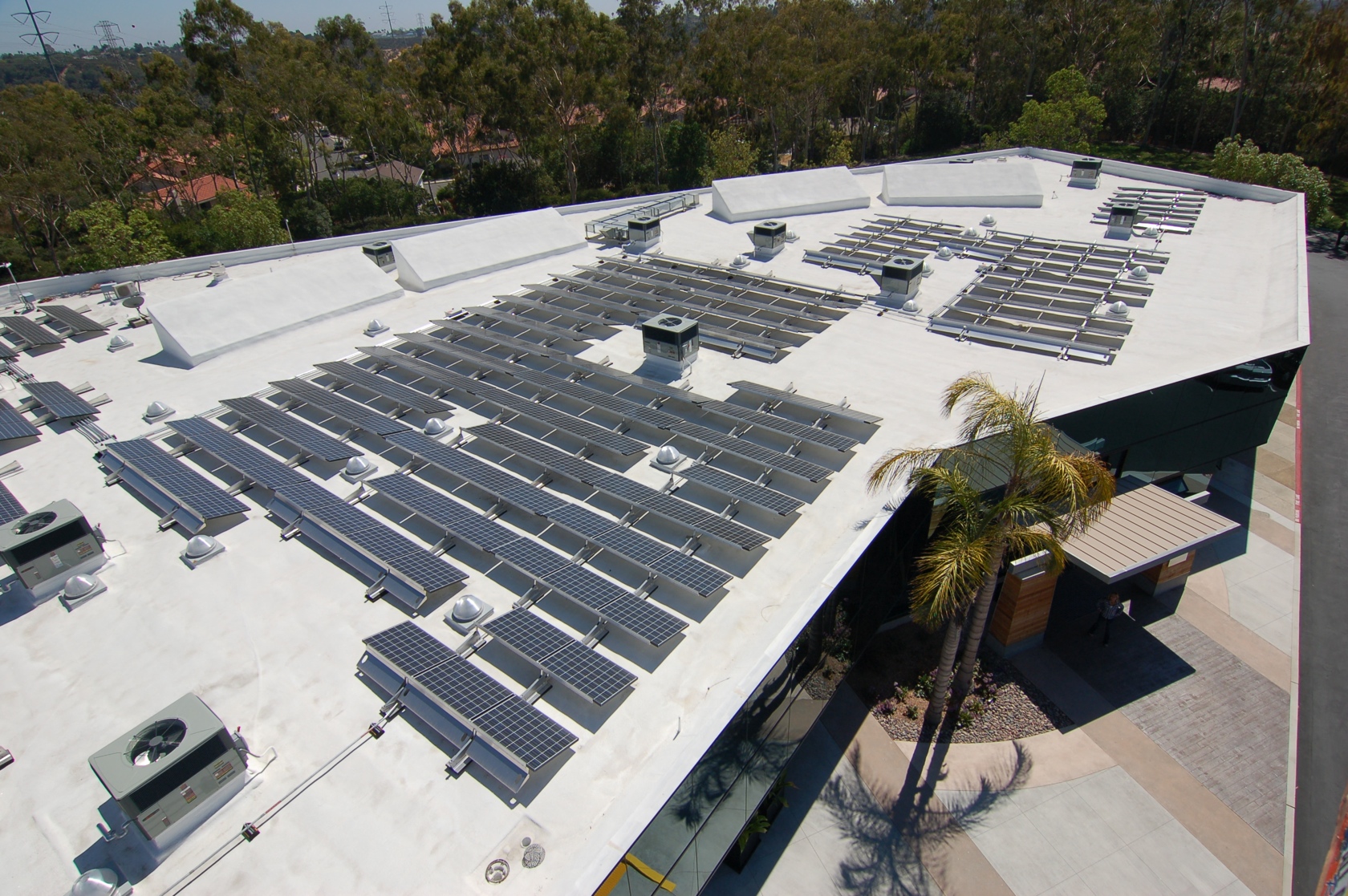 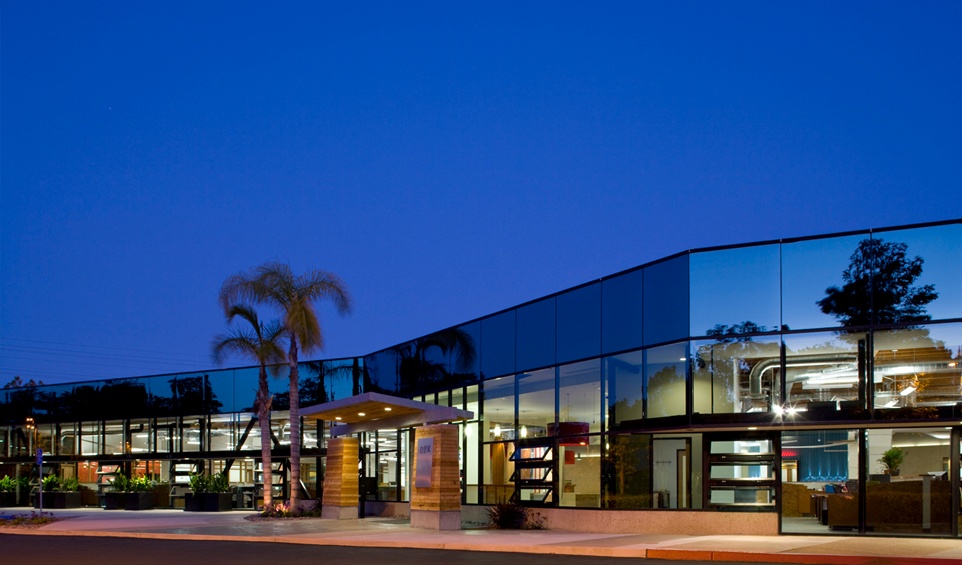 33,782 SF RENOVATION w/ PV ON ROOF
San Diego, CA
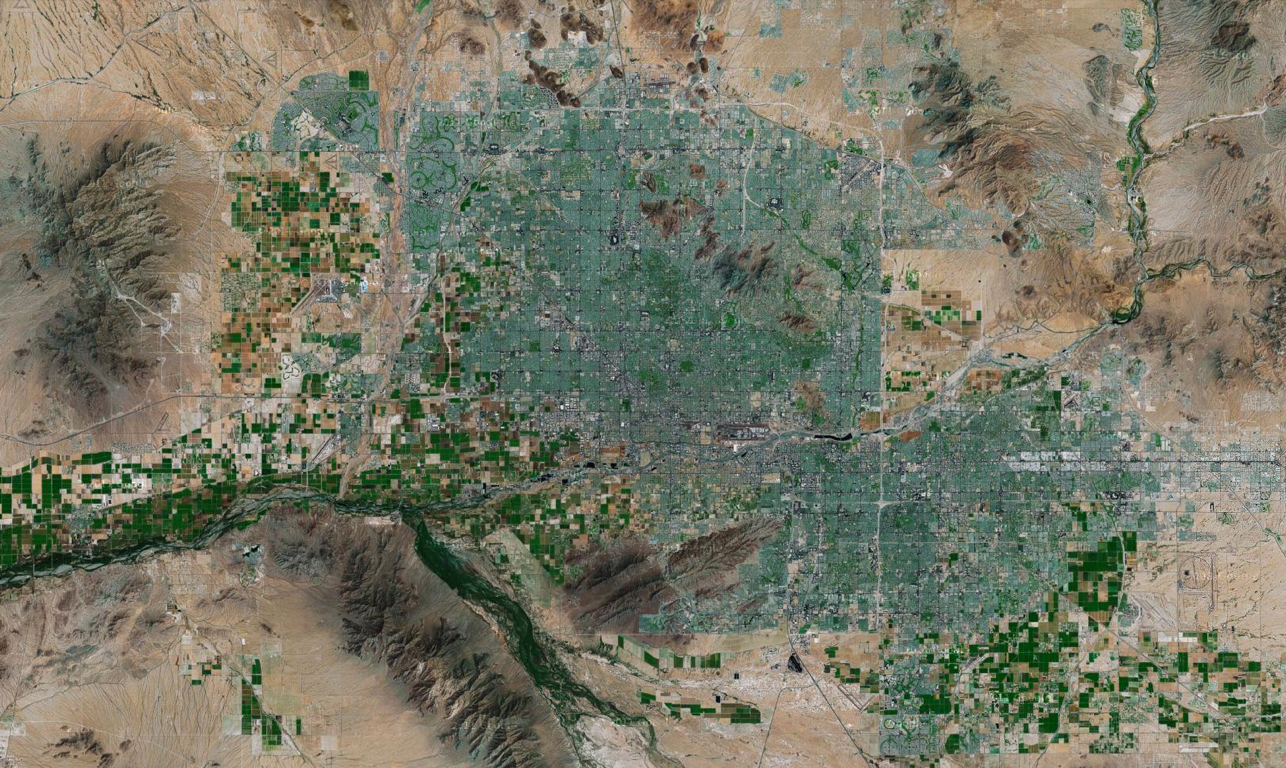 Phoenix
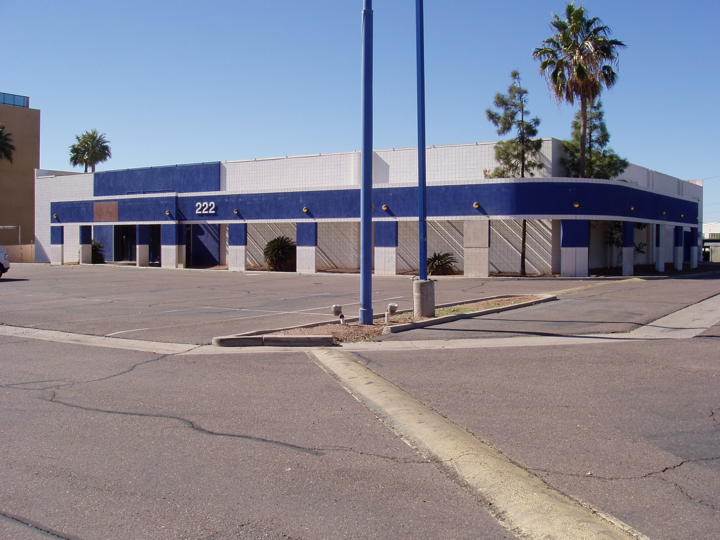 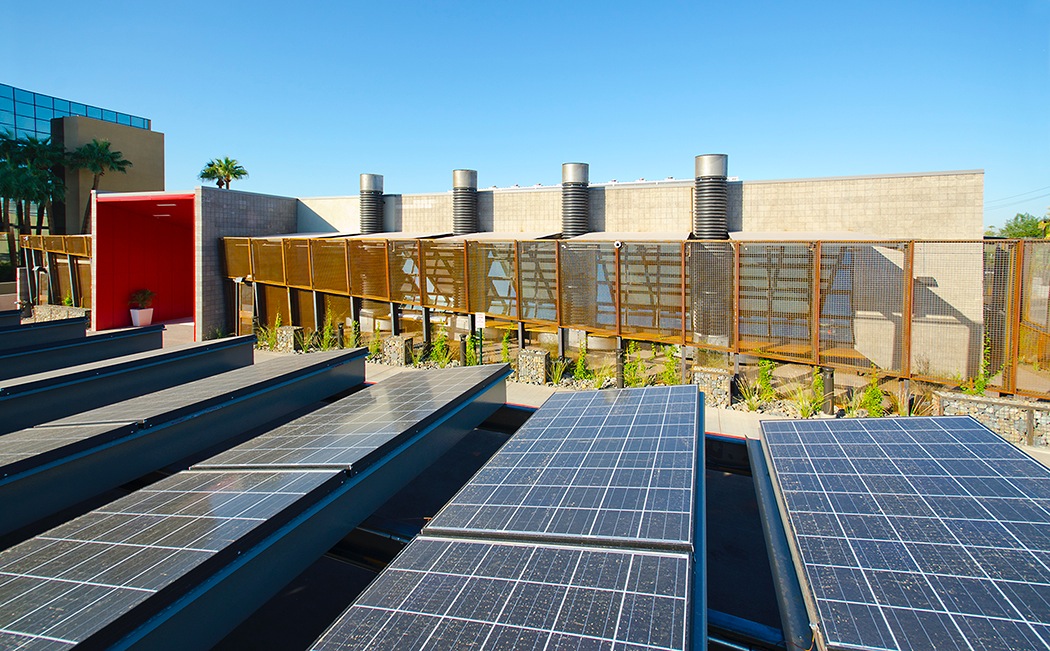 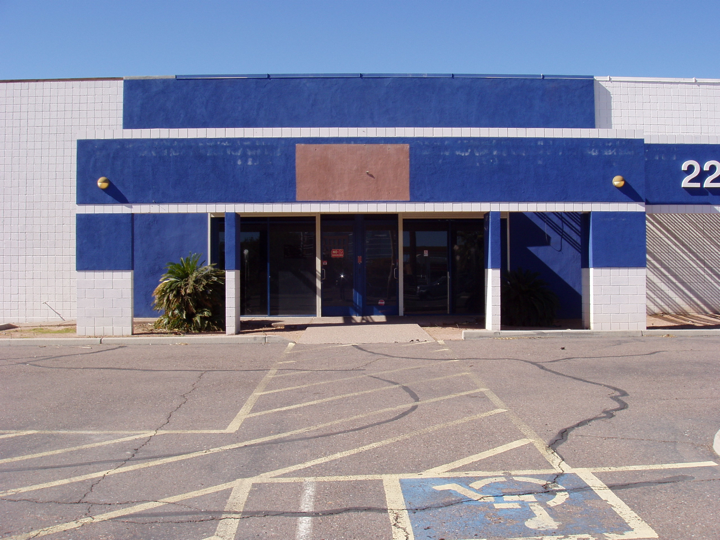 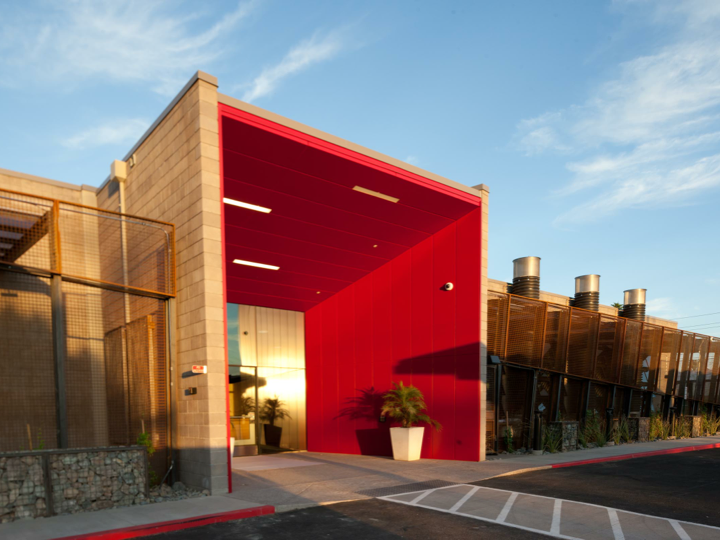 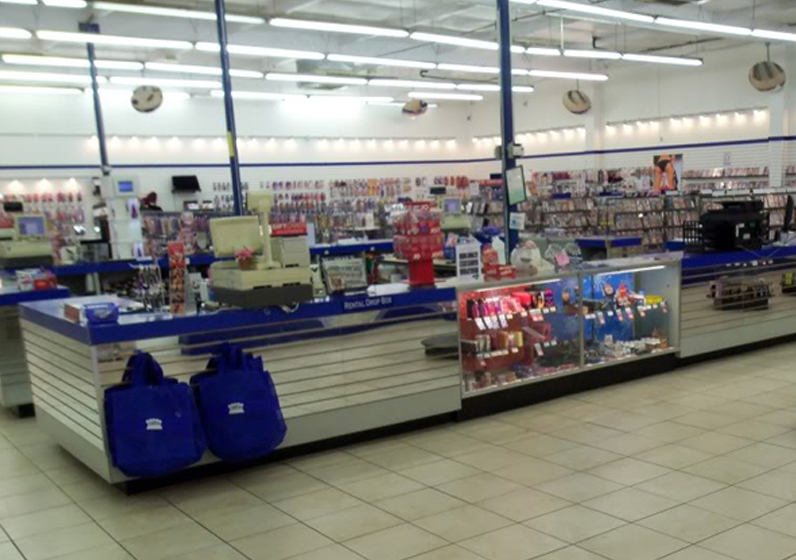 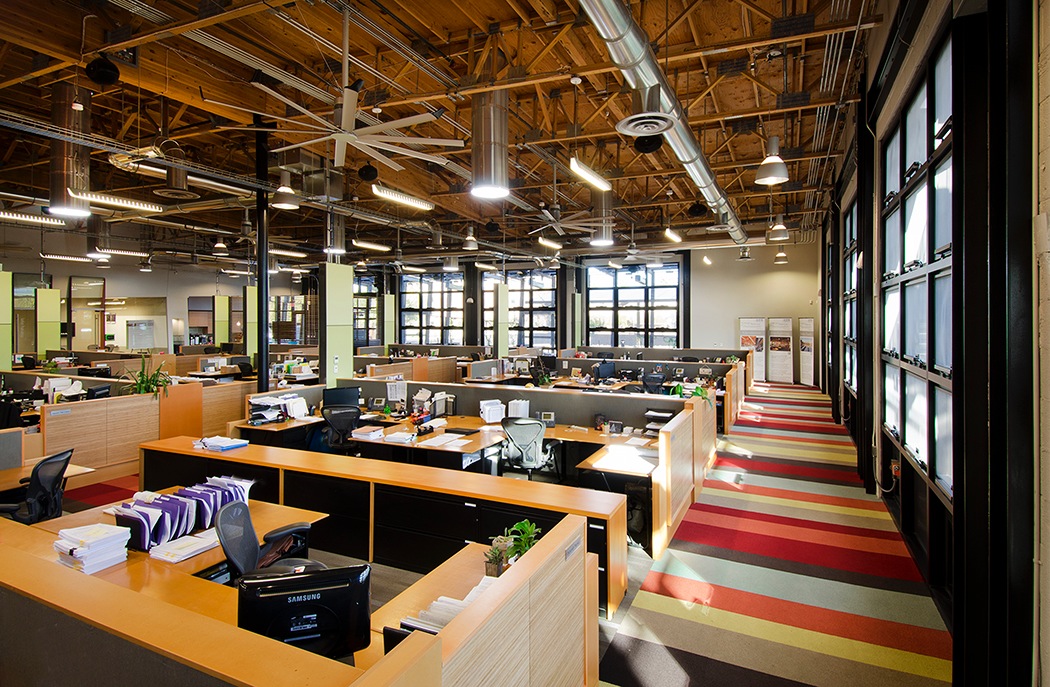 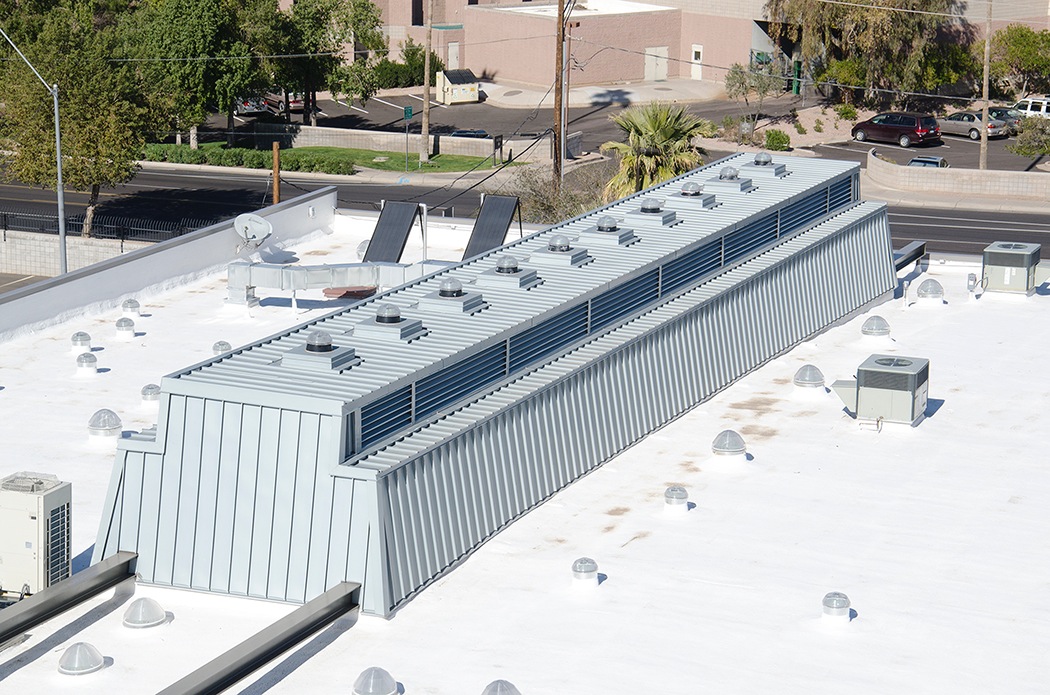 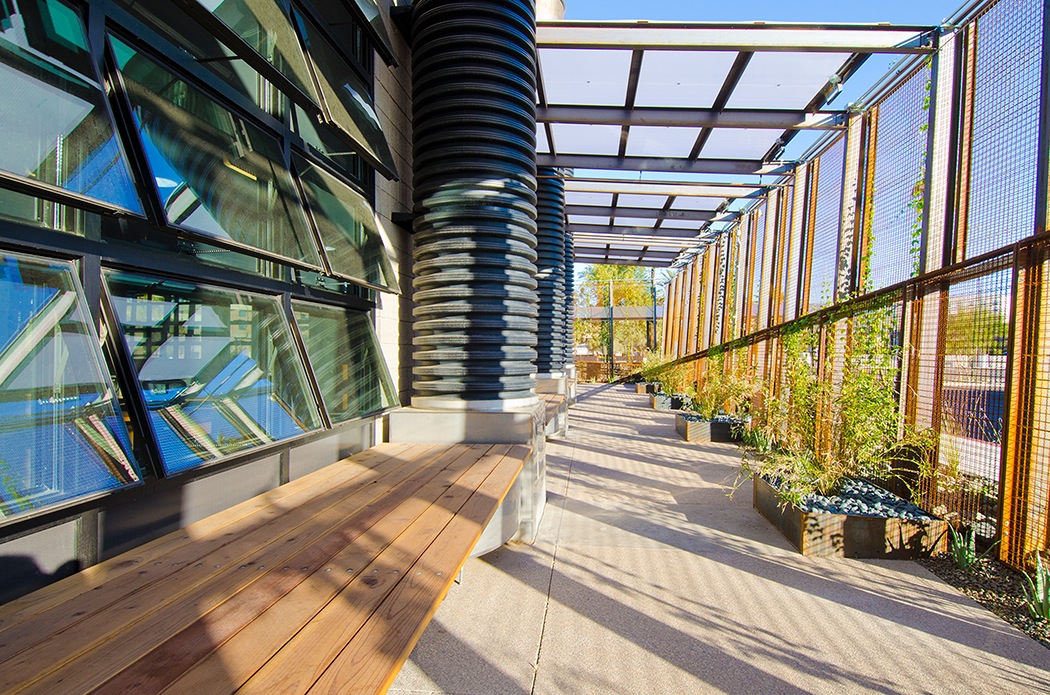 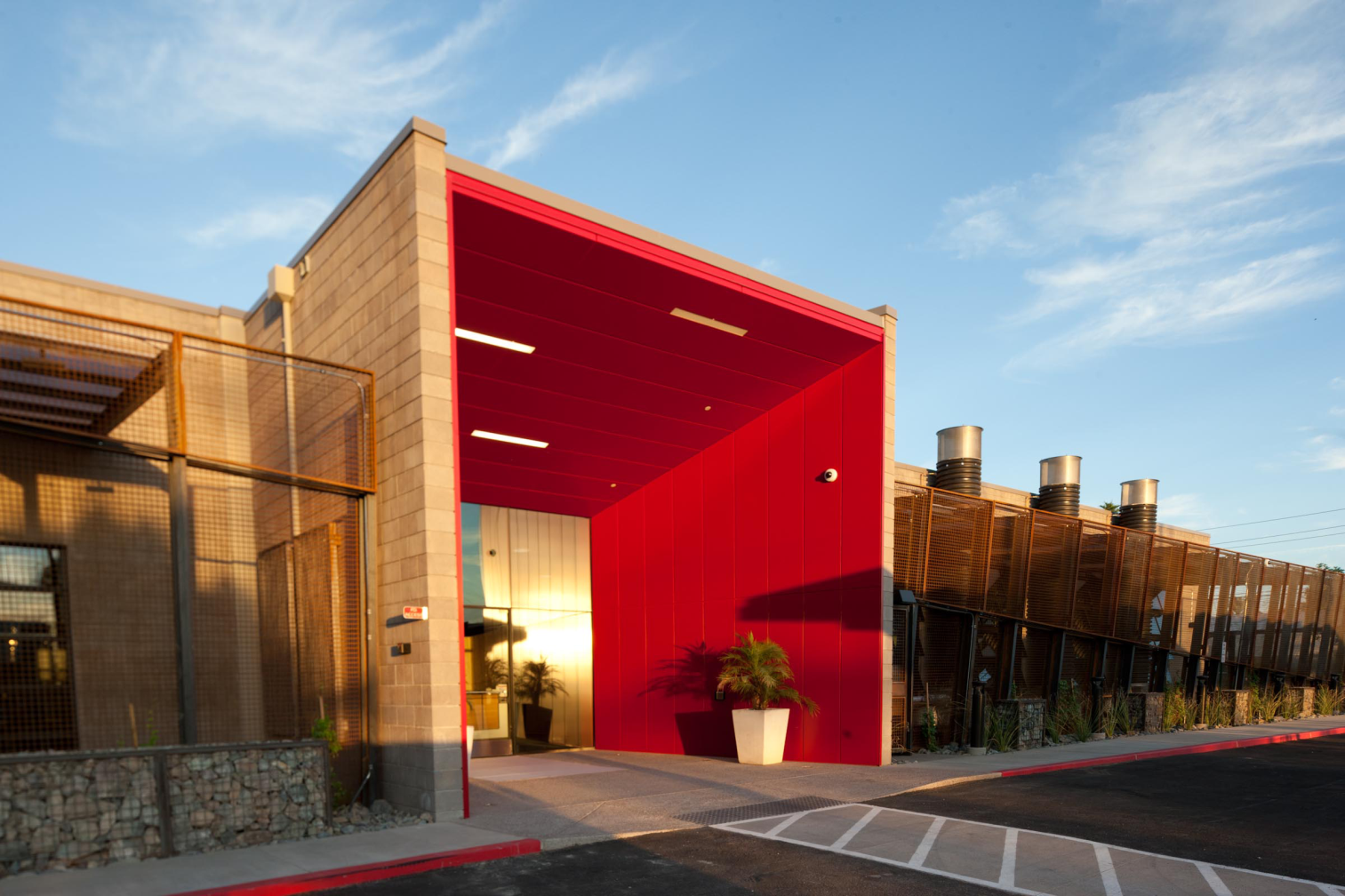 16,533 SF  RENOVATION, w/ PV OVER PARKING LOT
Phoenix, AZ
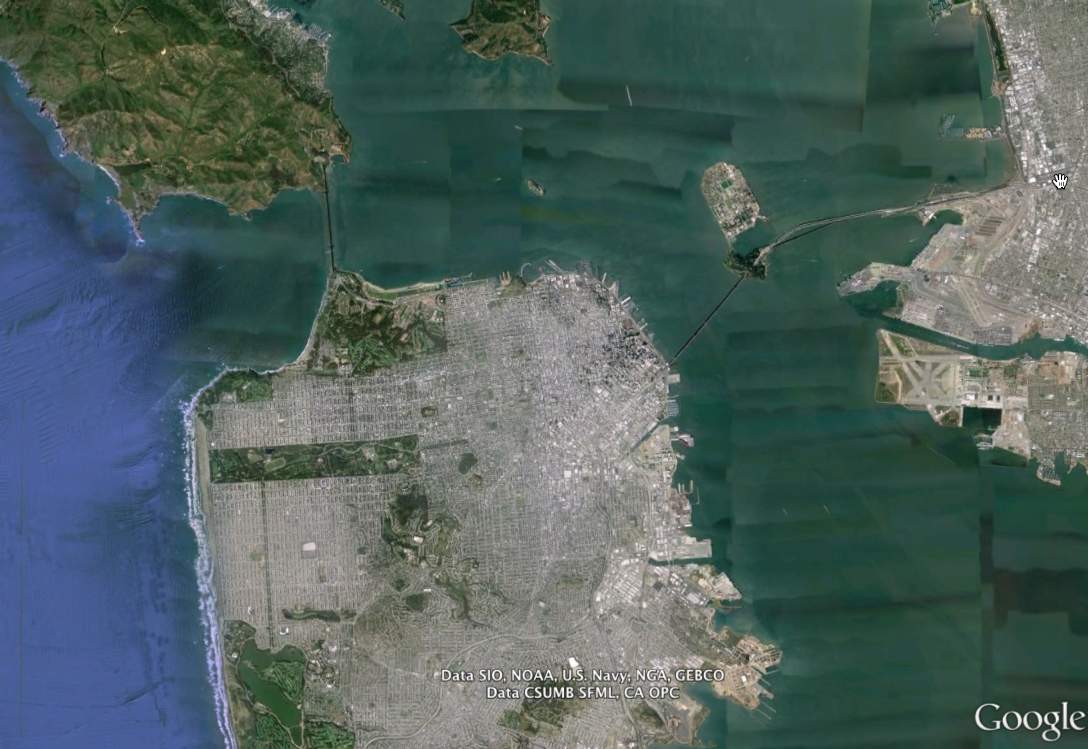 San Francisco
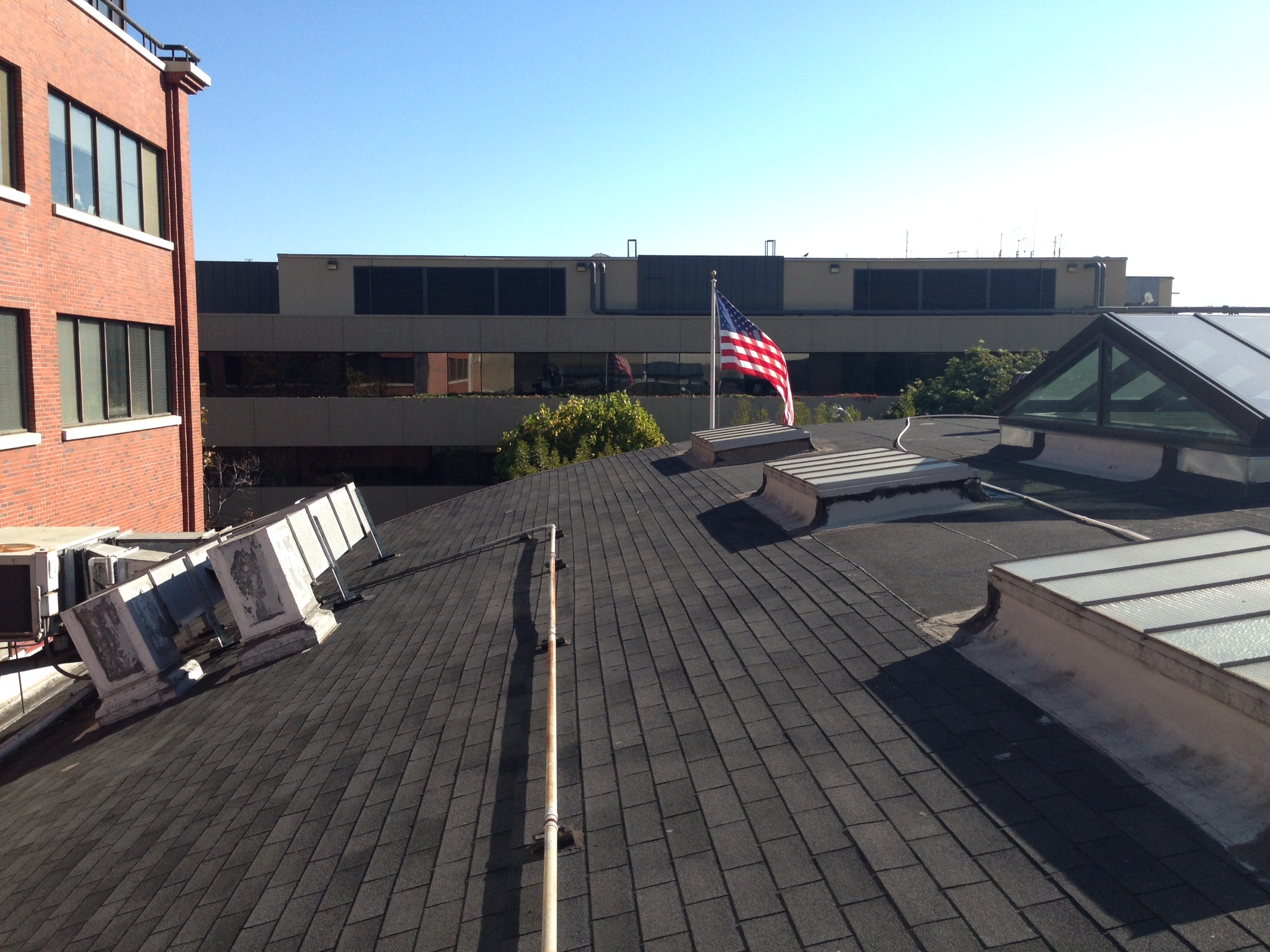 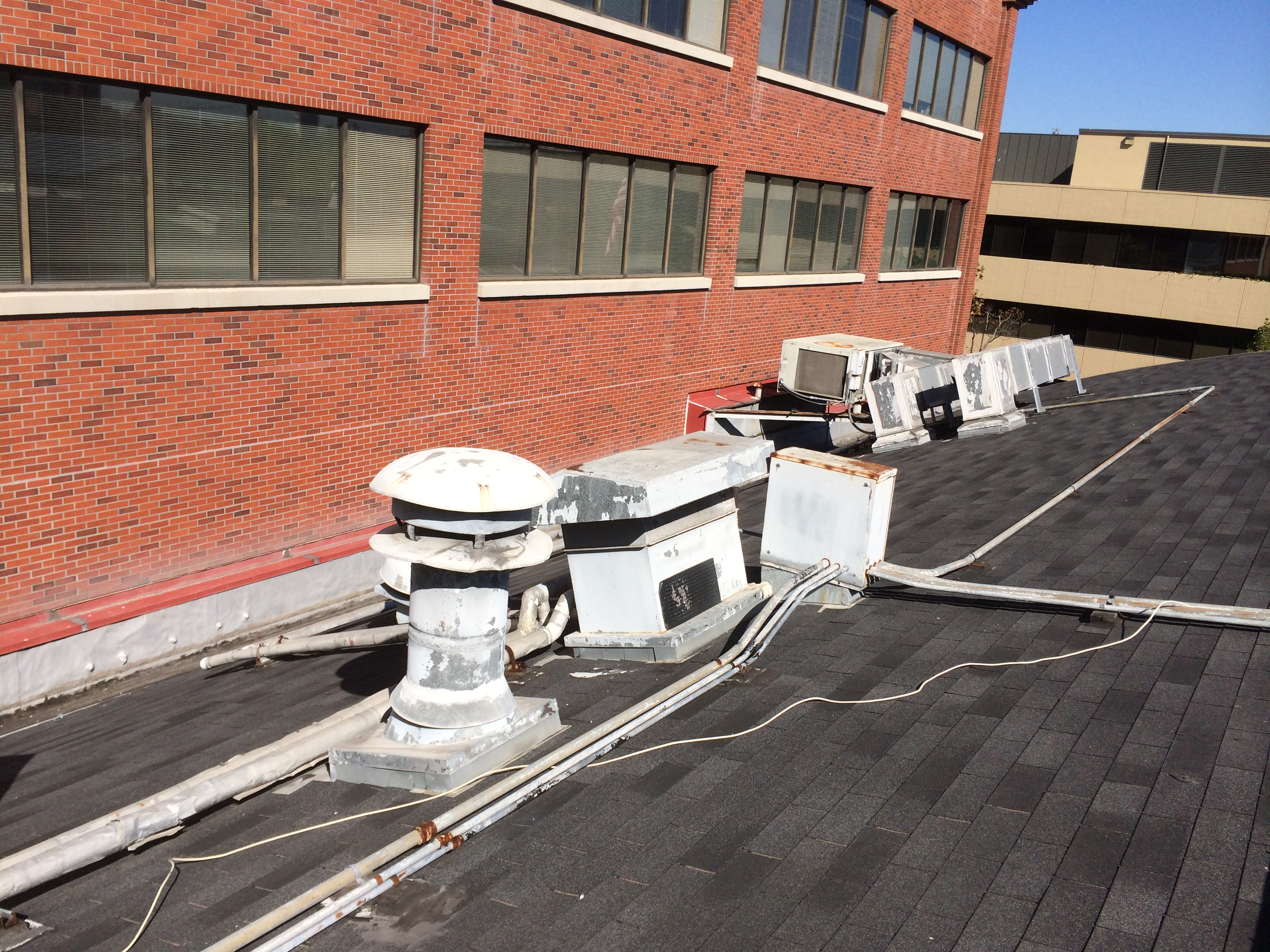 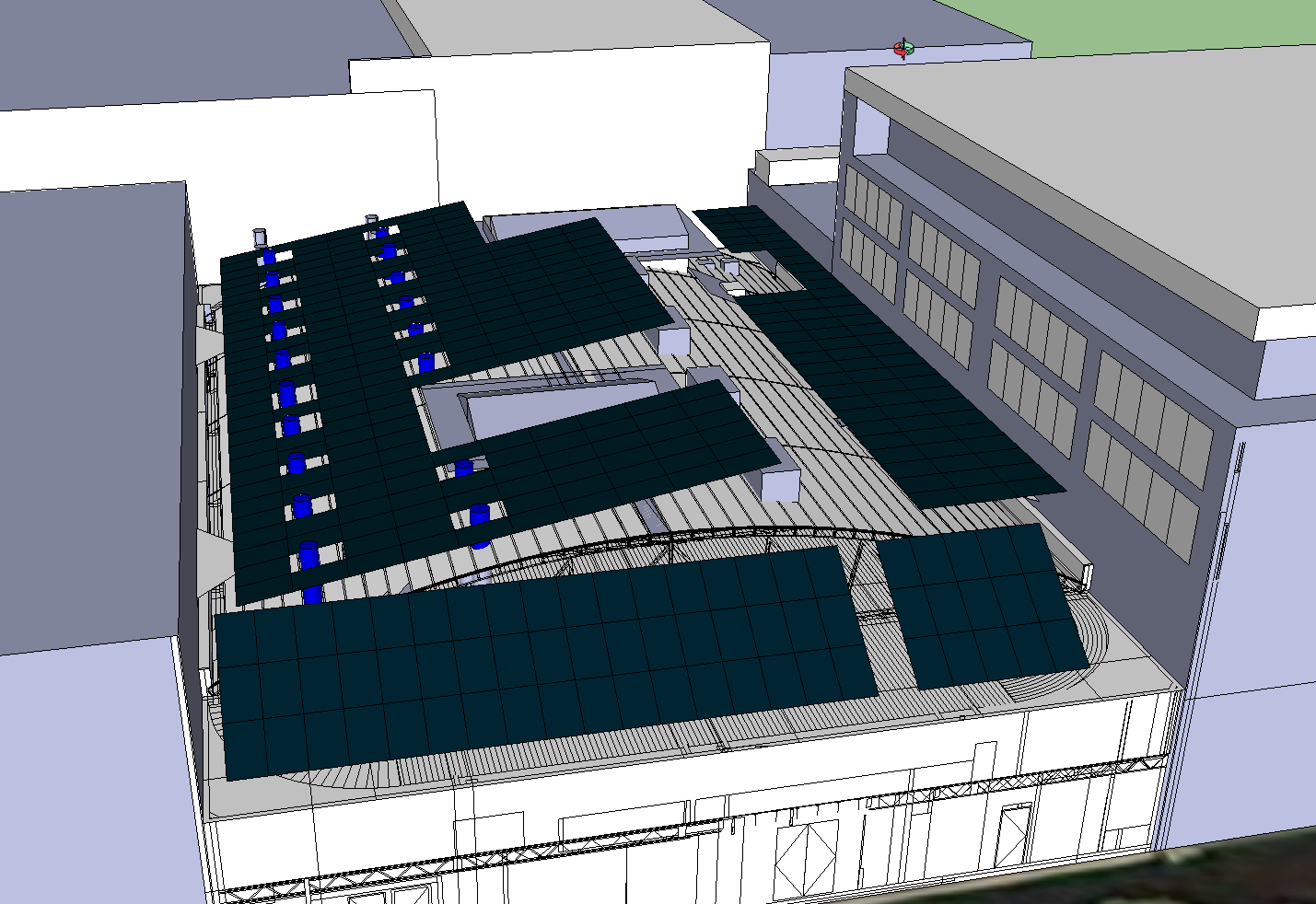 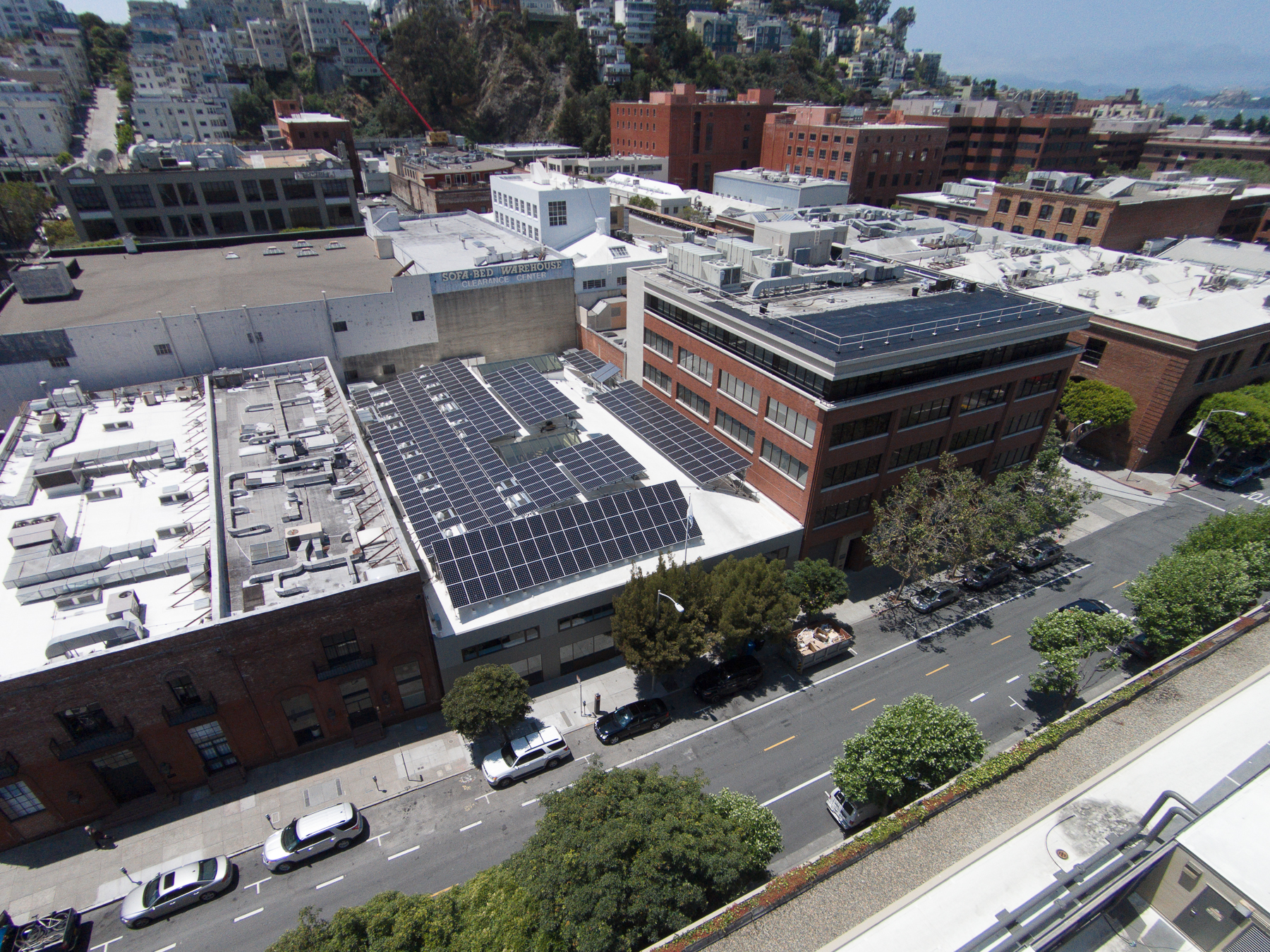 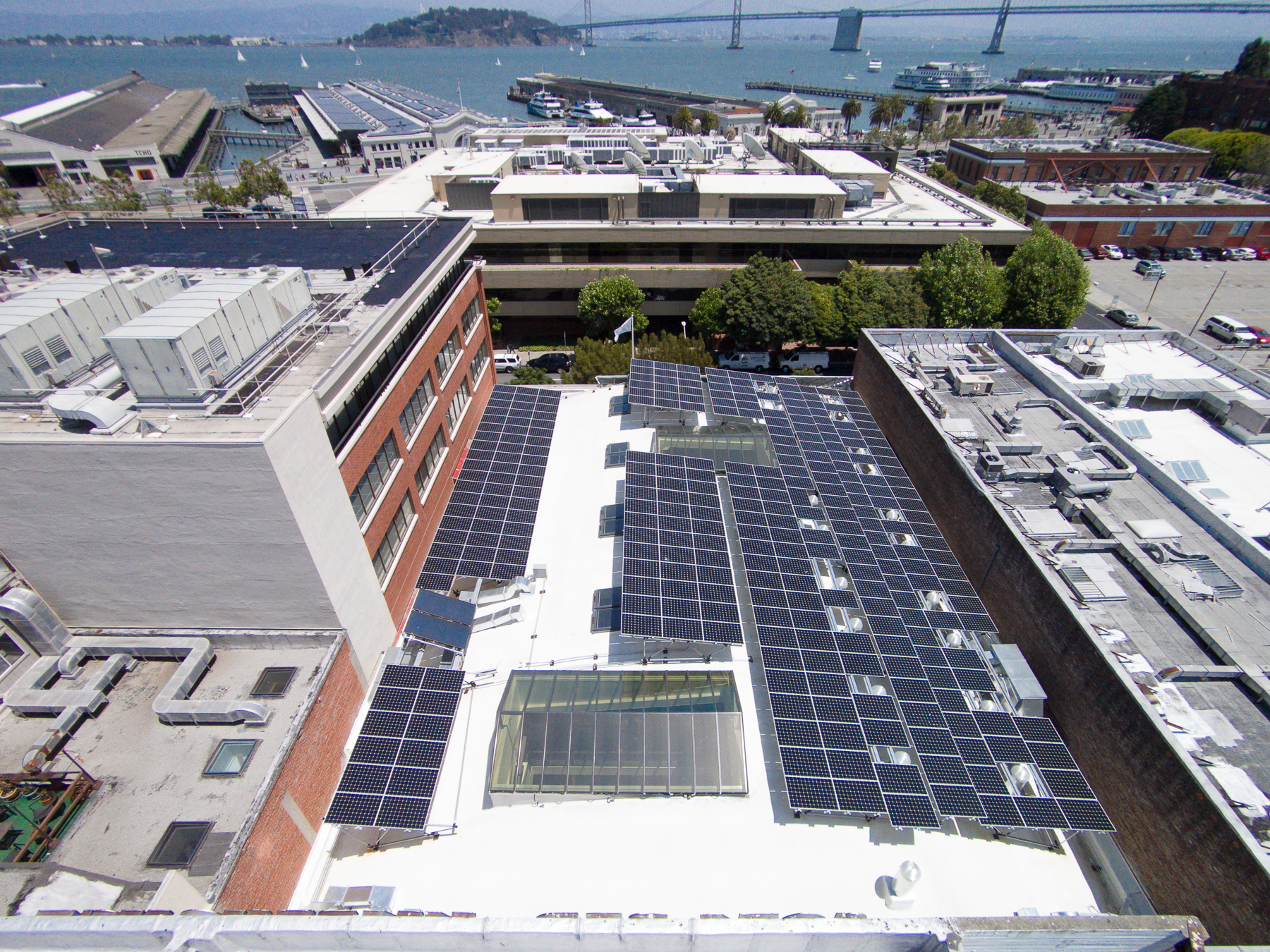 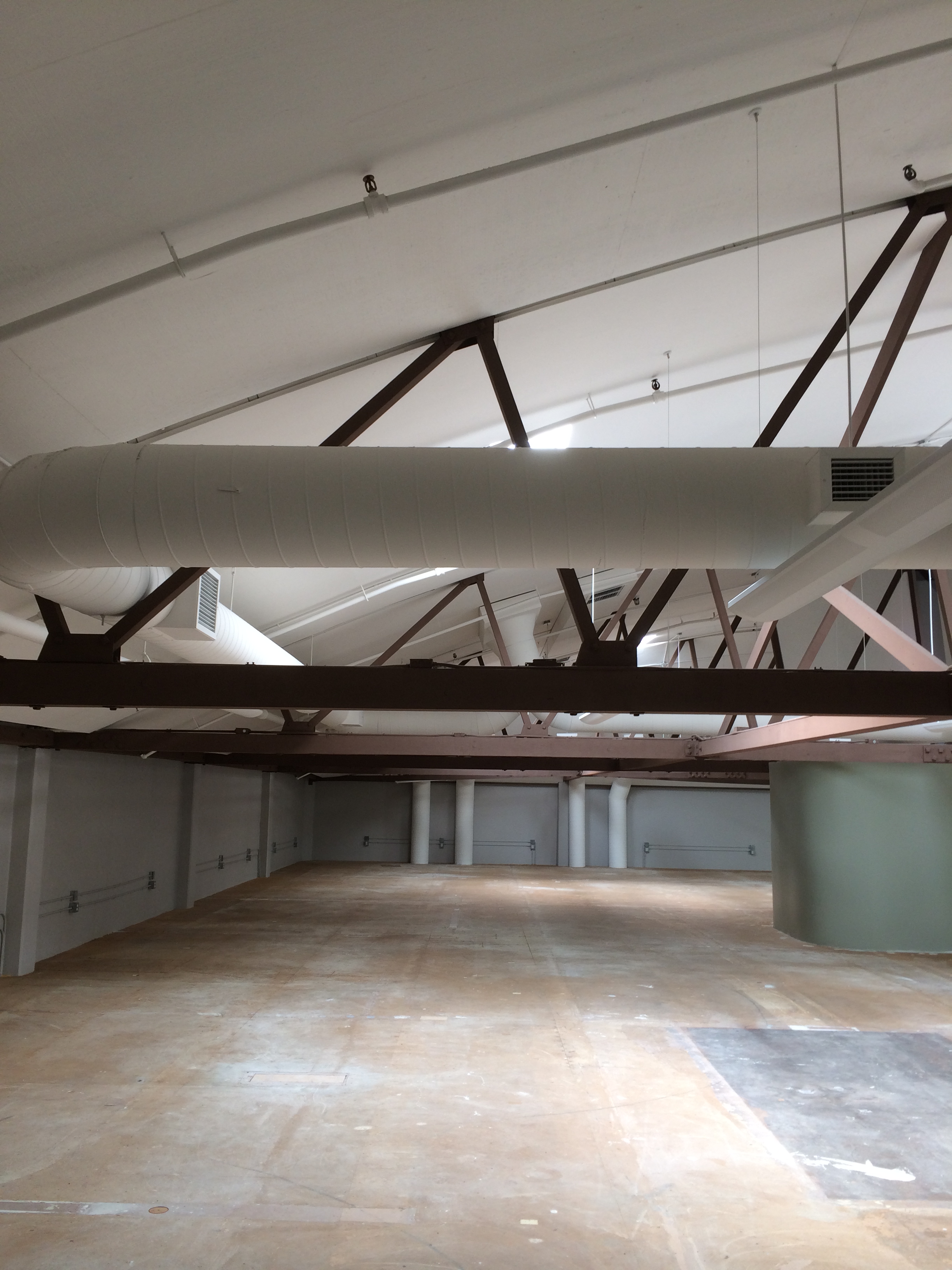 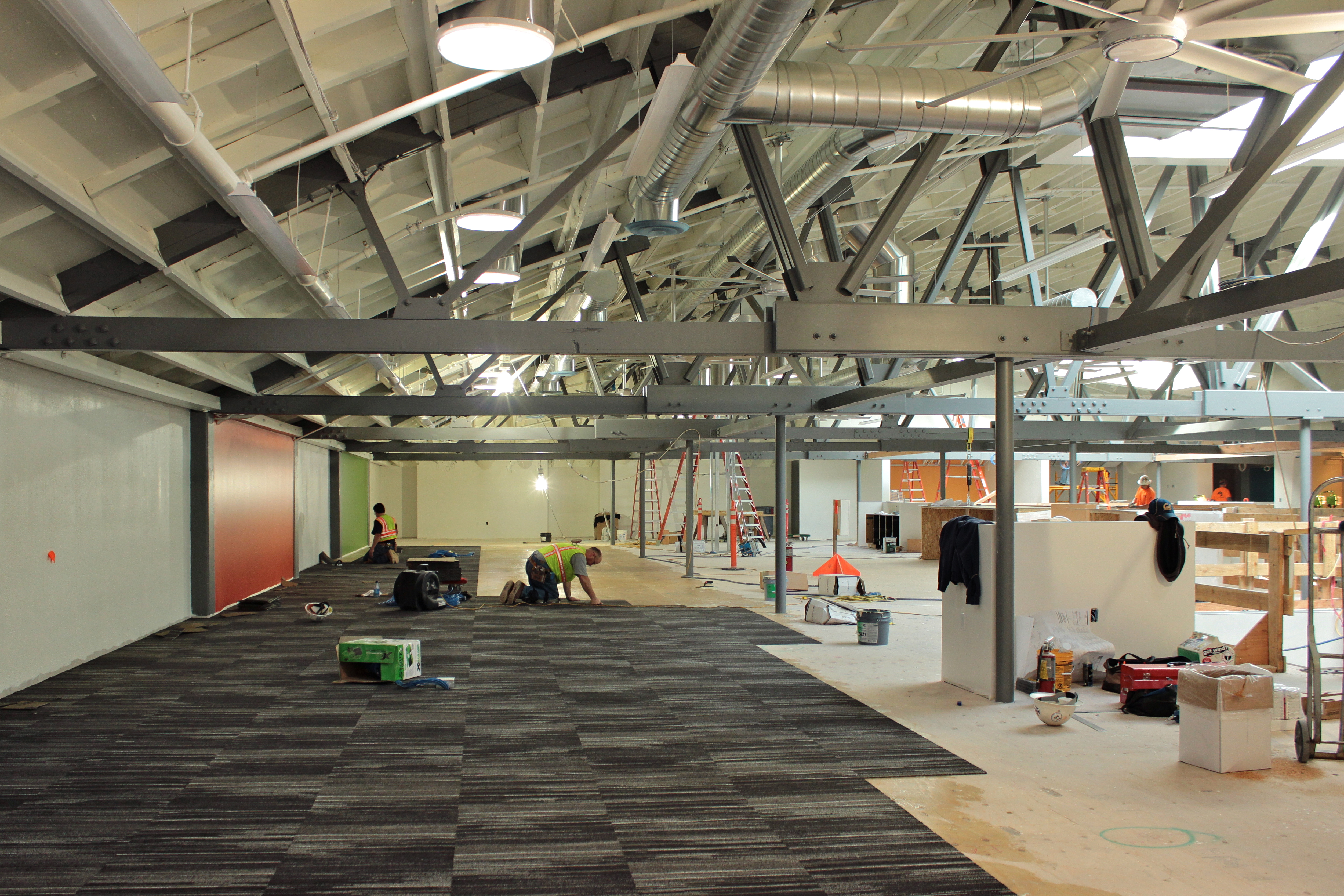 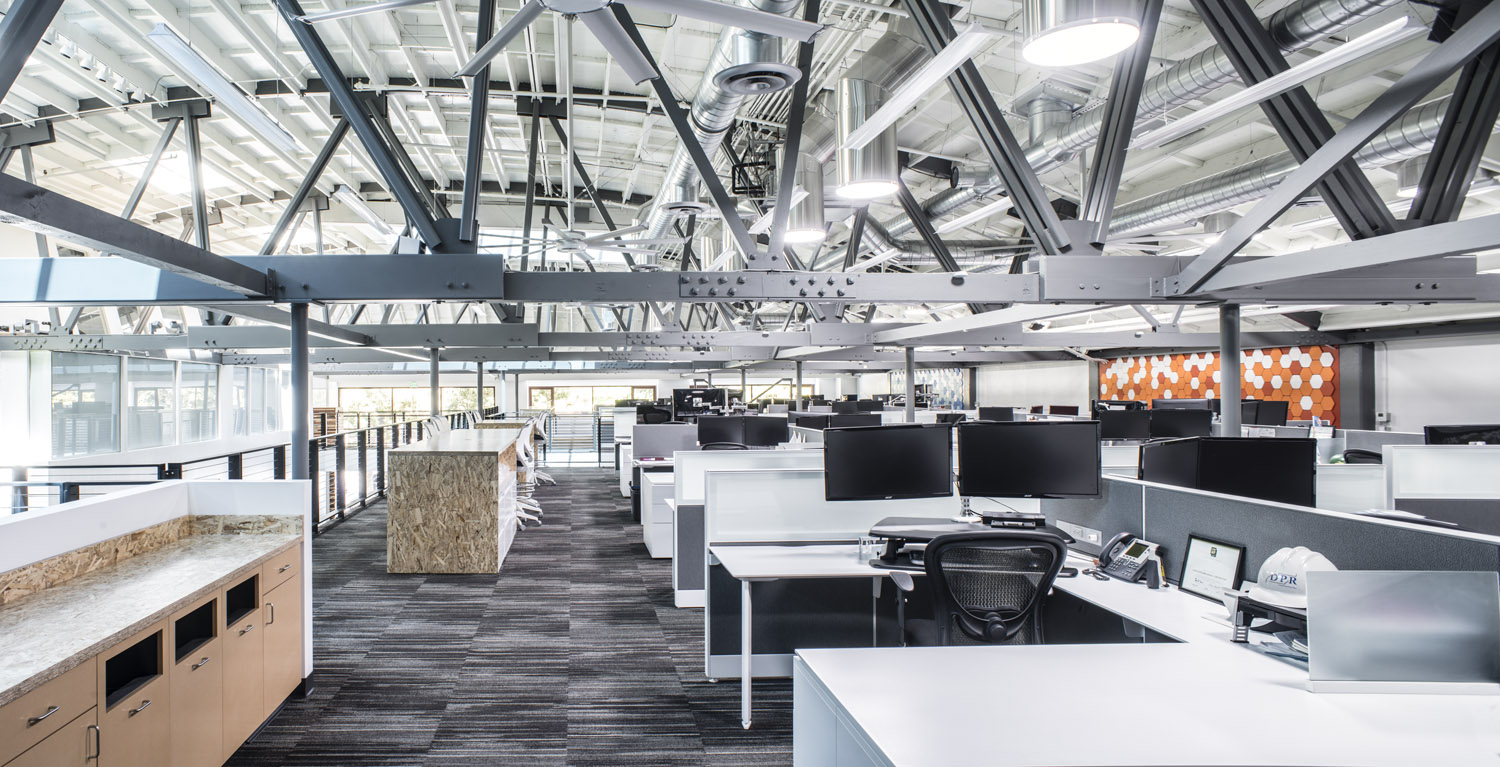 View Dynamic Glass
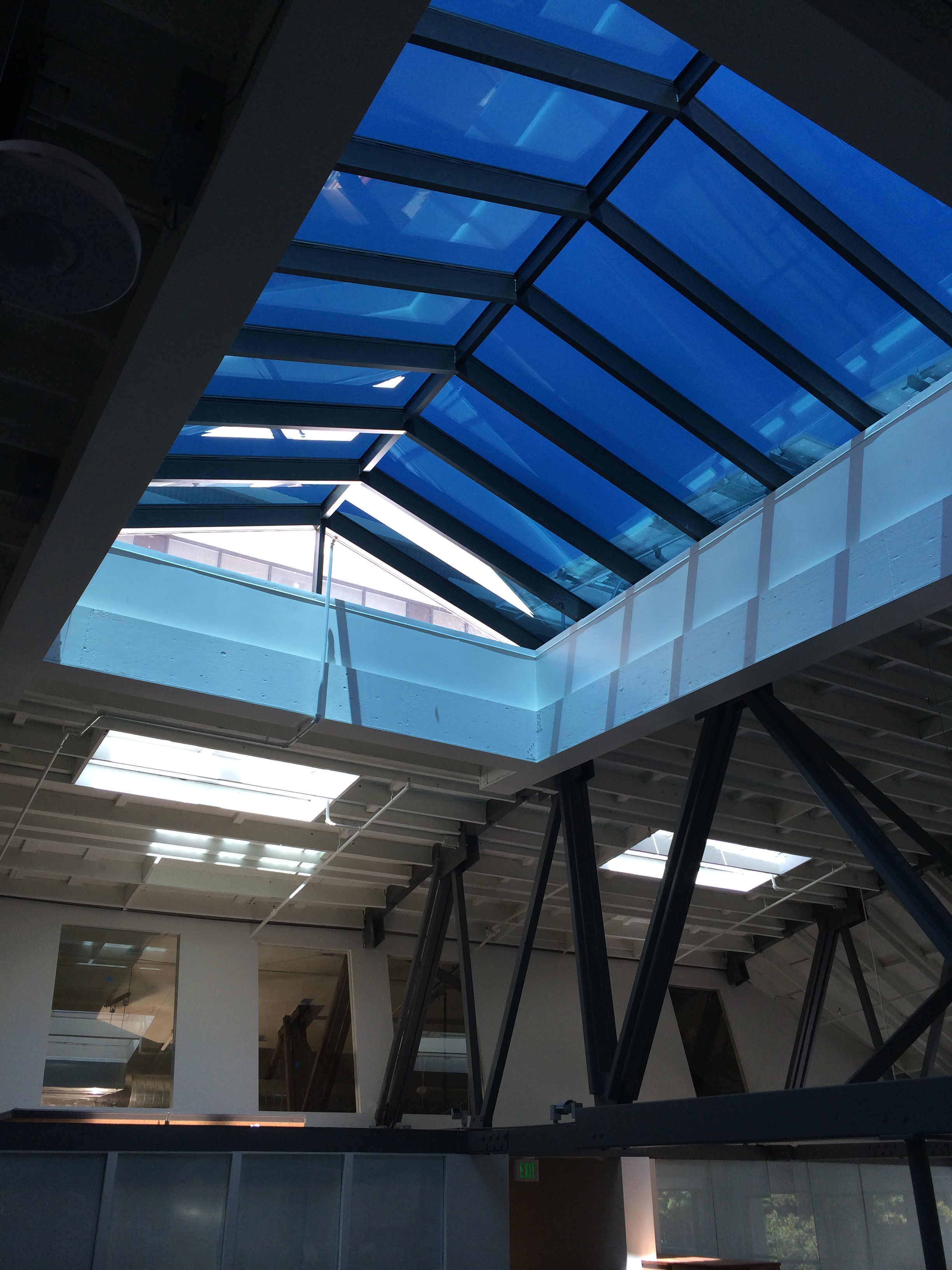 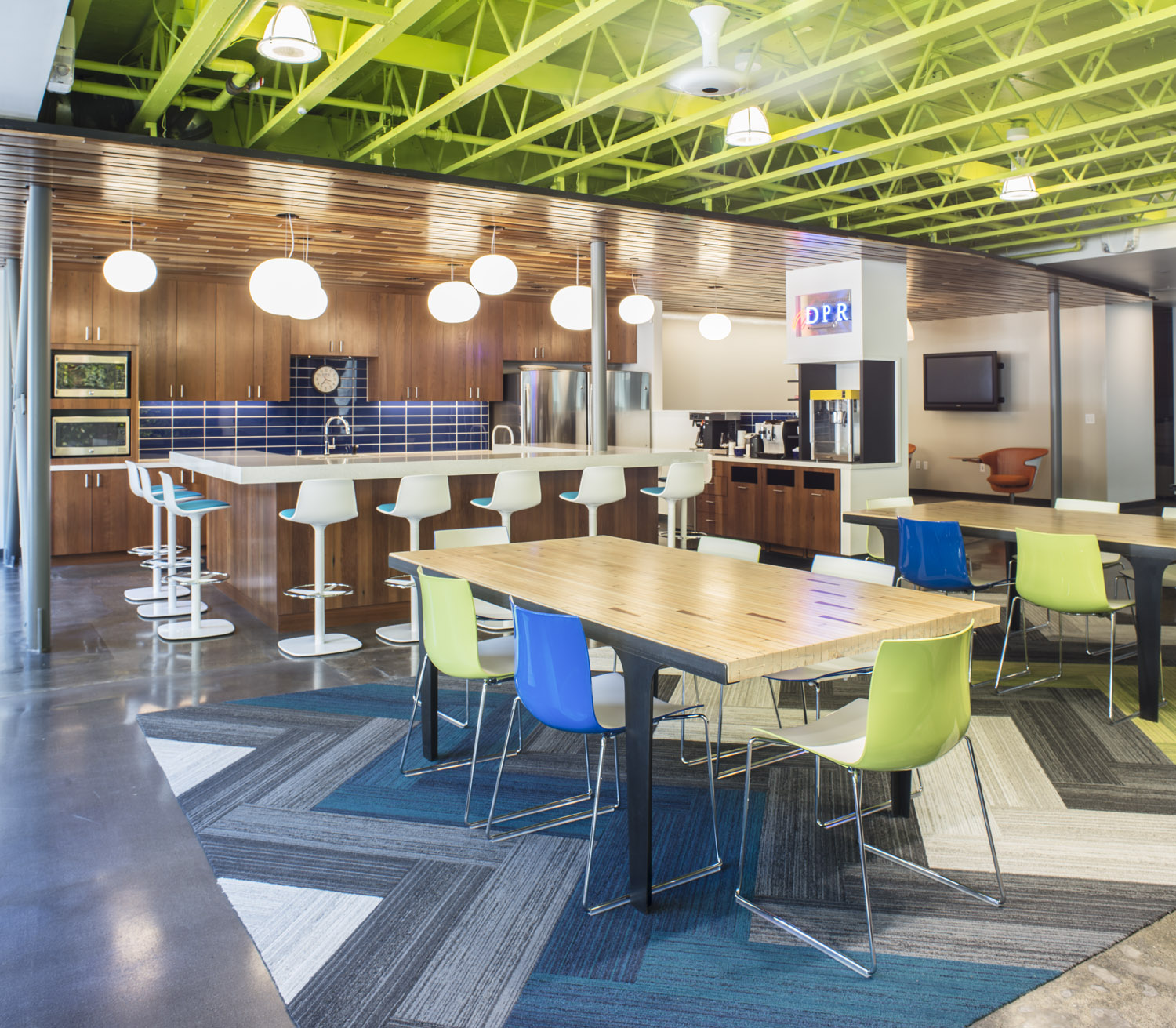 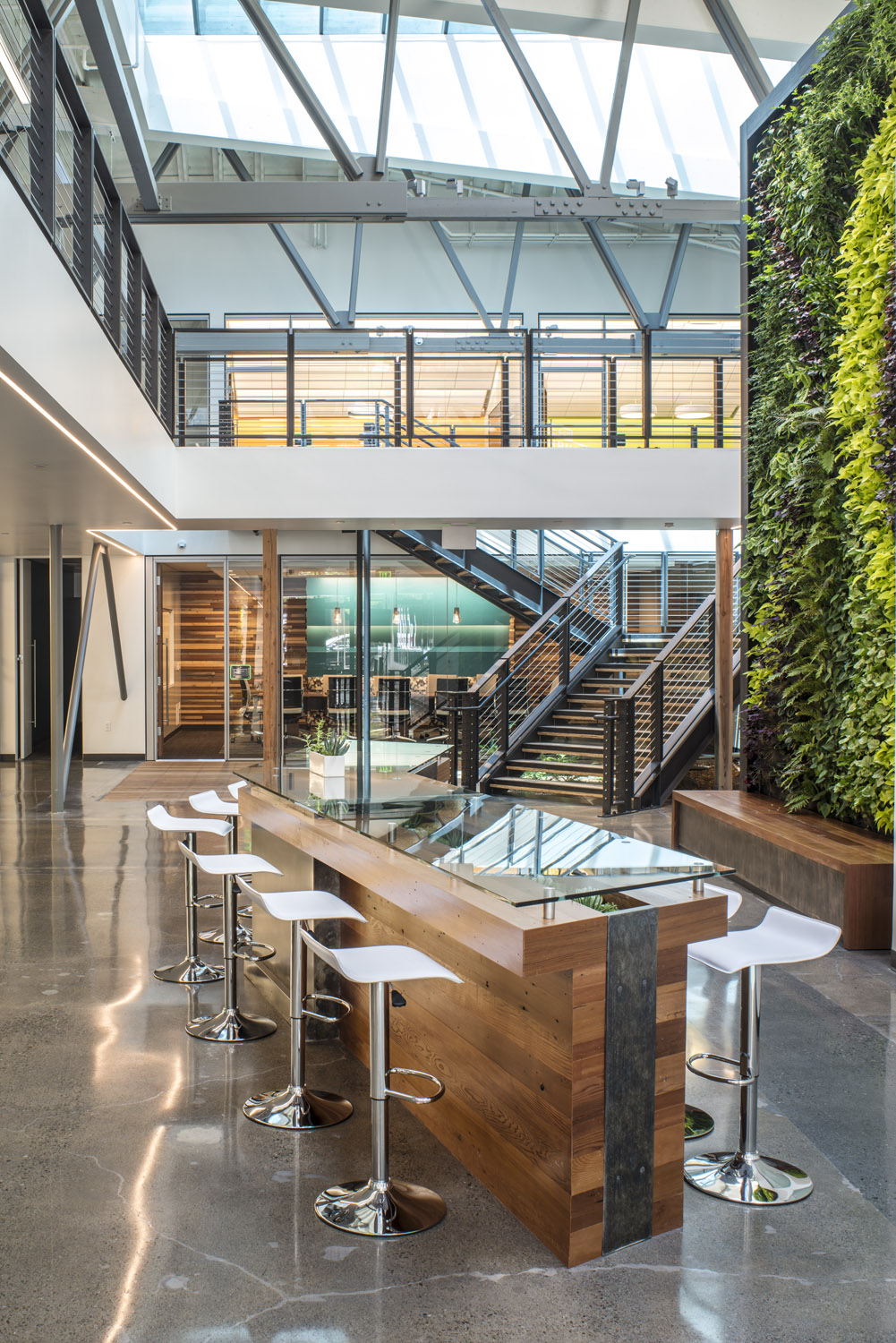 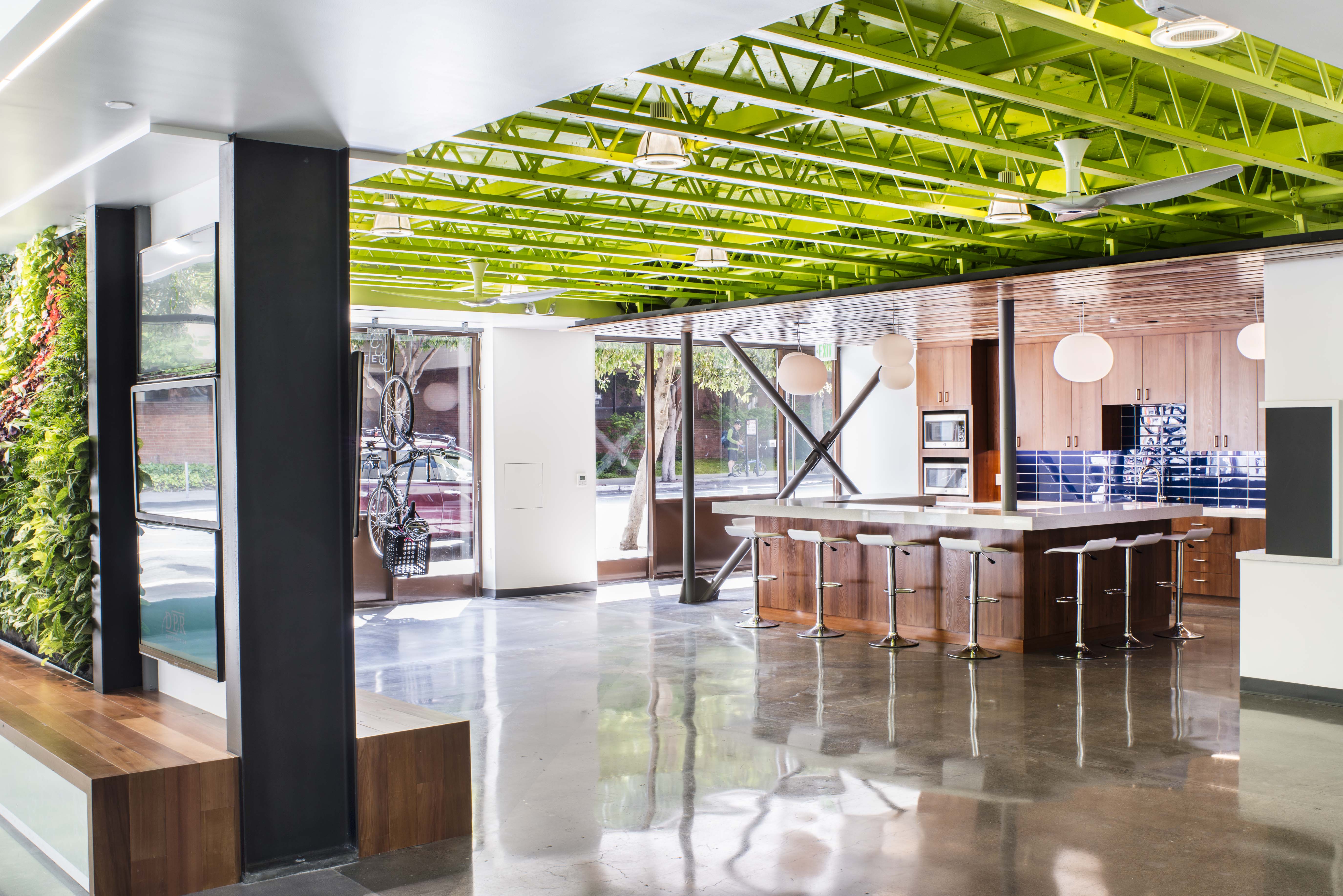 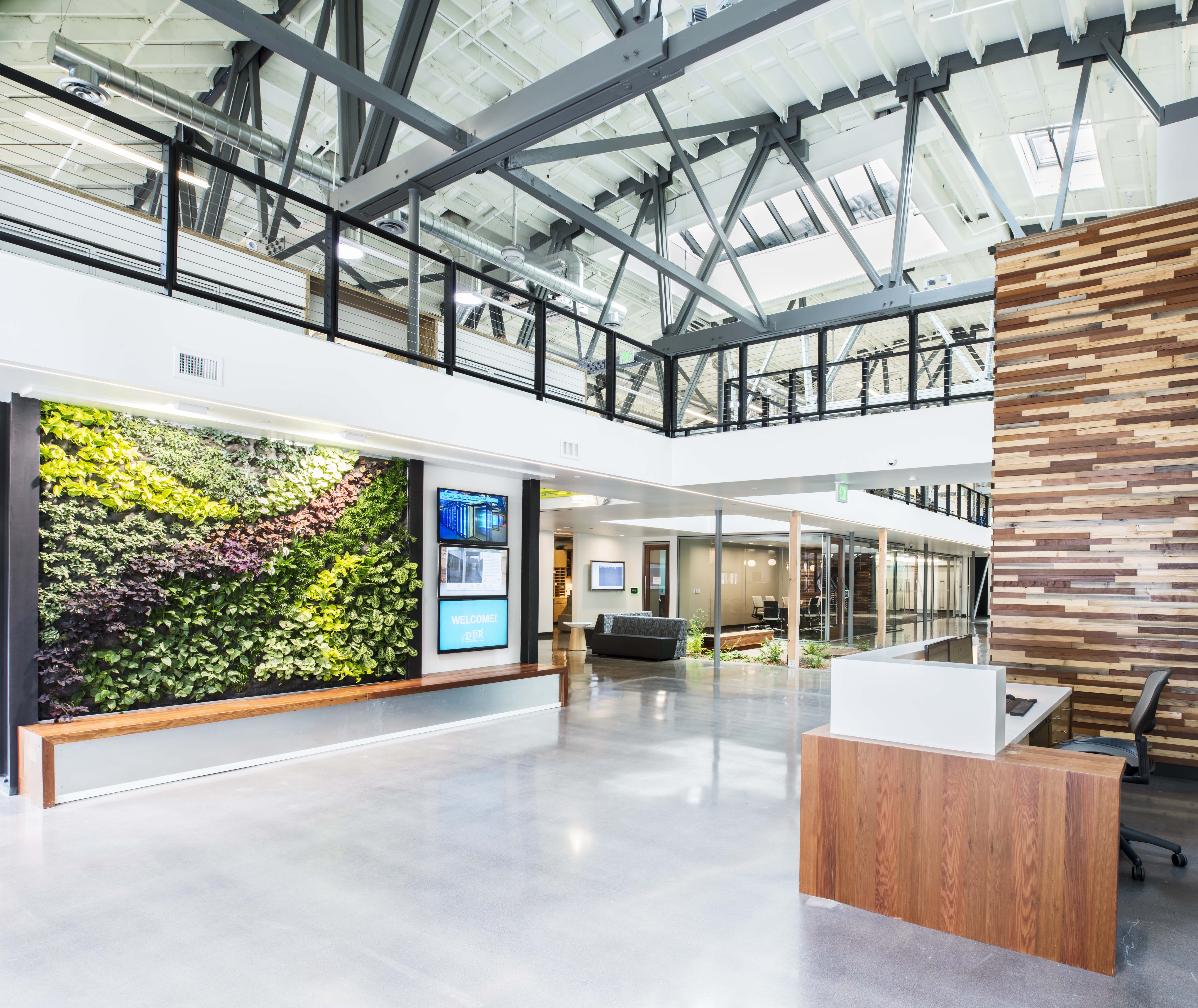 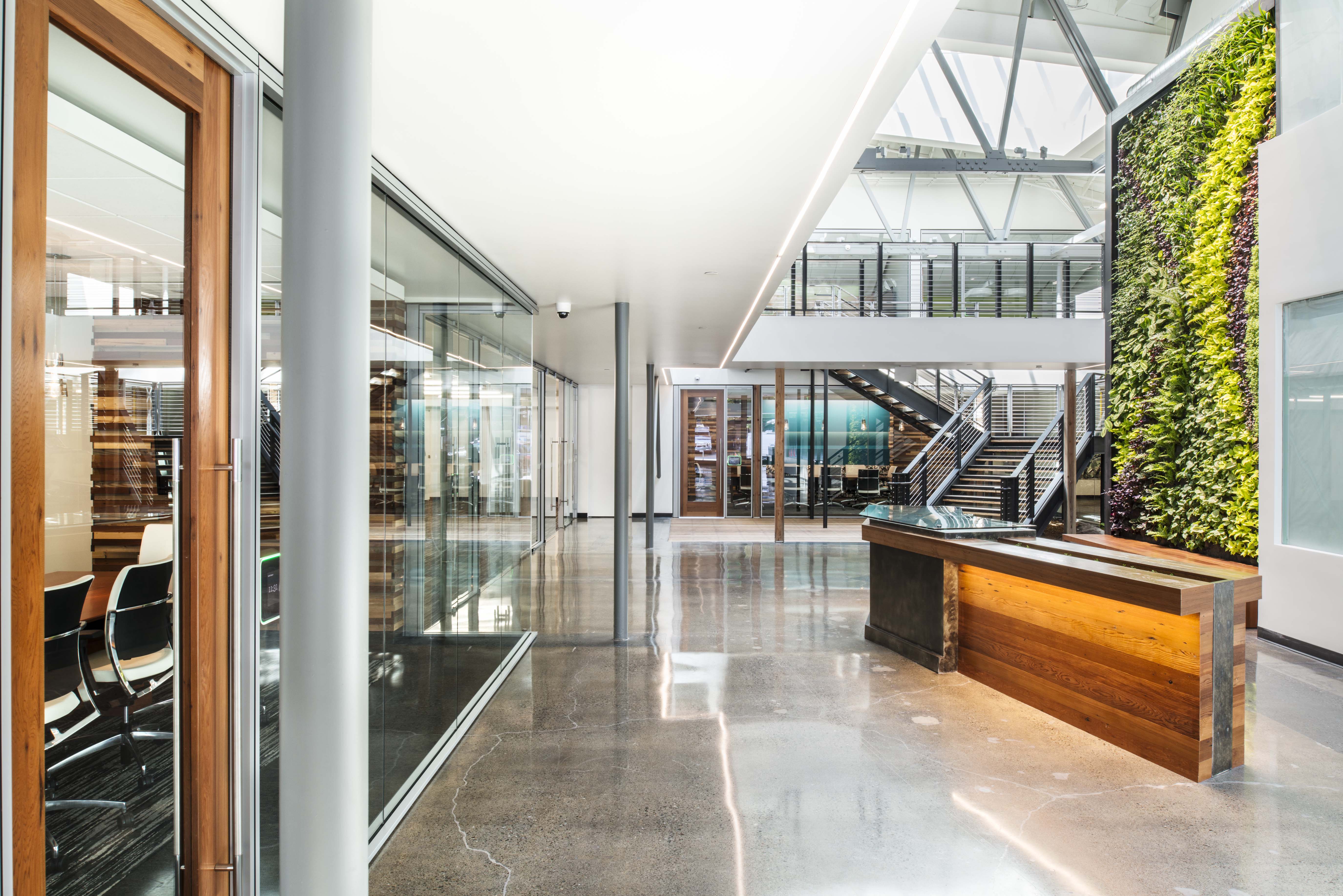 DPR San Francisco Office
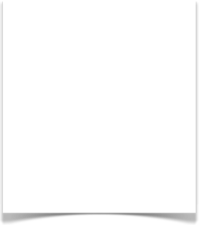 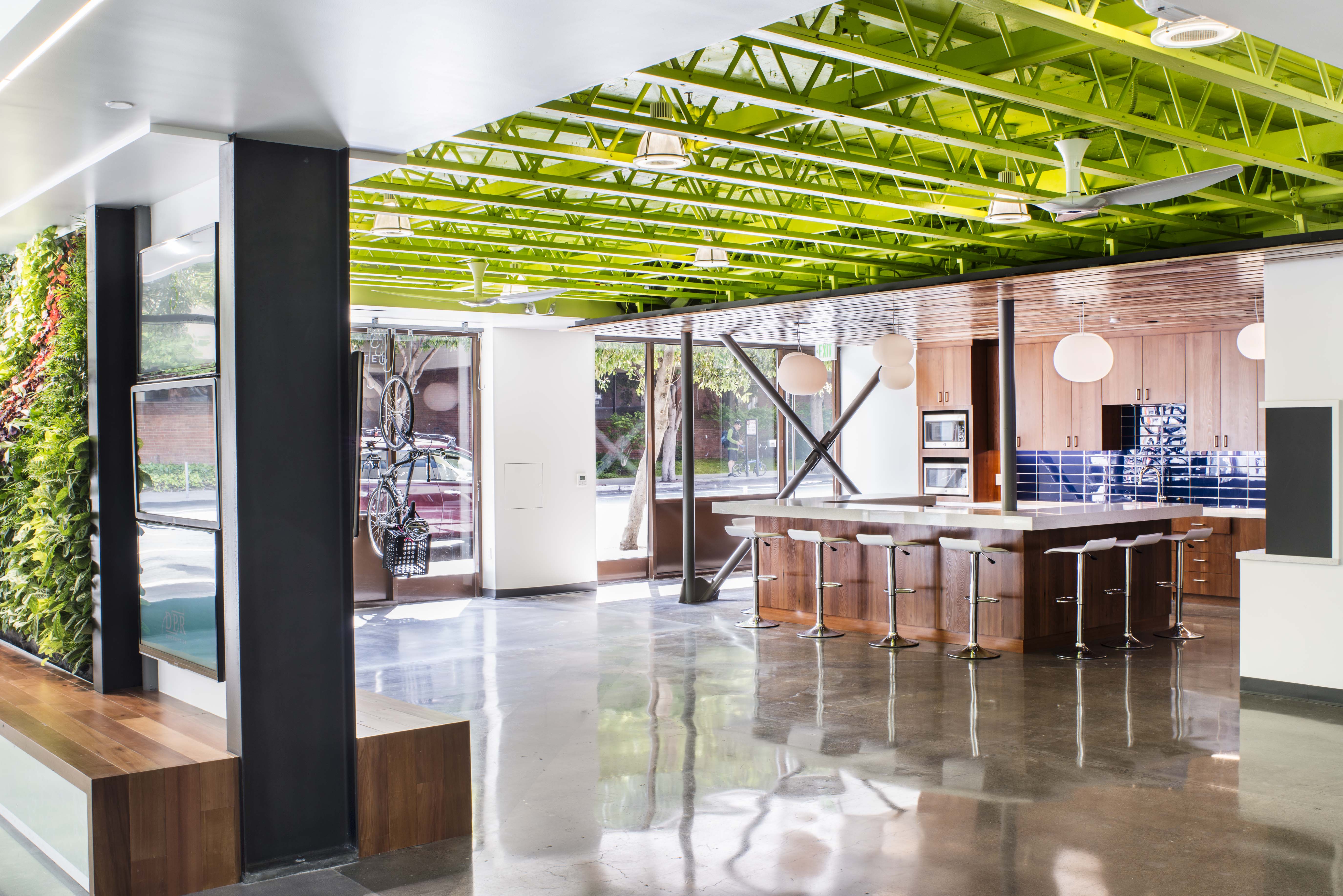 Targeting LEED NC v4 Platinum
LEED Dynamic Plaque
118kw photovoltaic (PV) system
Rooftop solar thermal water heating
Solatube750 DS Daylighting System
Velux Solar-powered, automated operable skylights 
Essence and Haiku® Big Ass® Fans 
Three living walls 
Reclaimed Redwood and Douglas Fir
Sloan efficient Fixtures
Living Laboratory: EBI, BIM-FM Showcase
Partners/Vendors
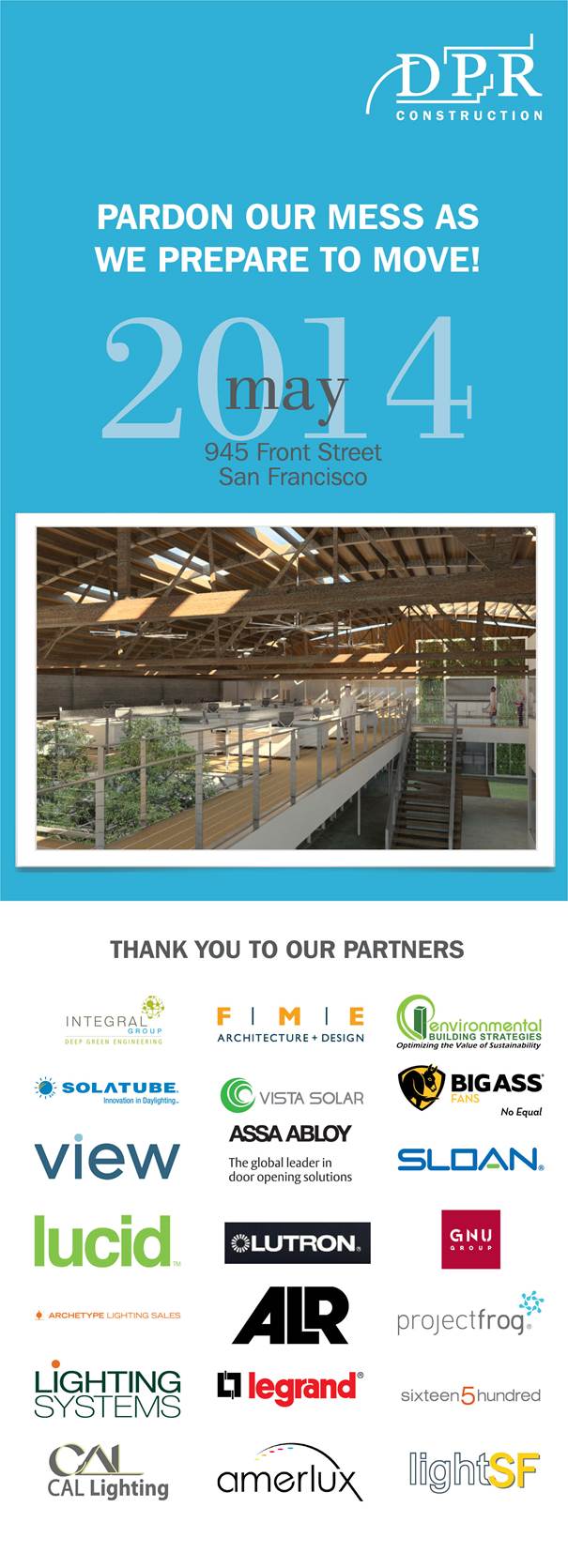 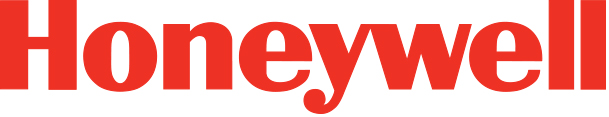 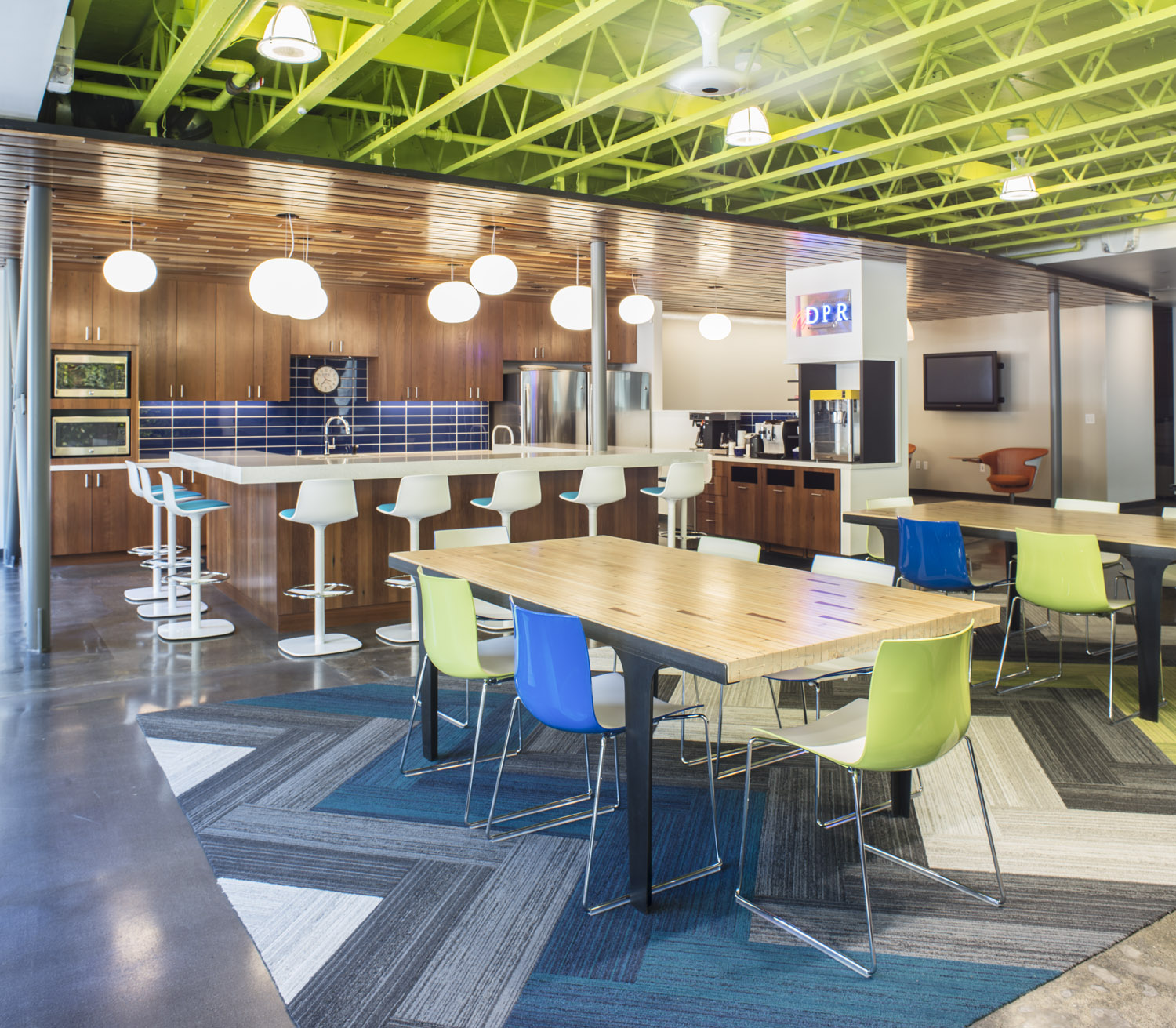 24,000 SF MAJOR RENOVATION, PV ON ROOF
San Francisco, CA
The Process.
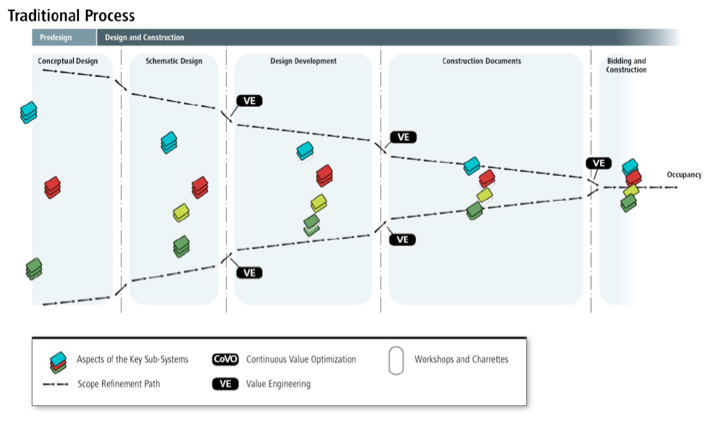 business as usual.
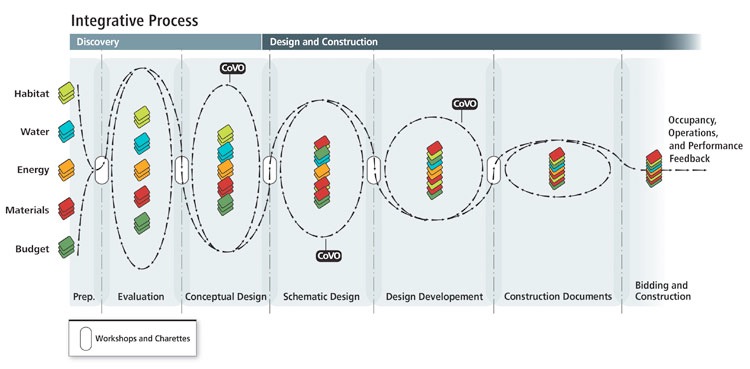 integrated design process.
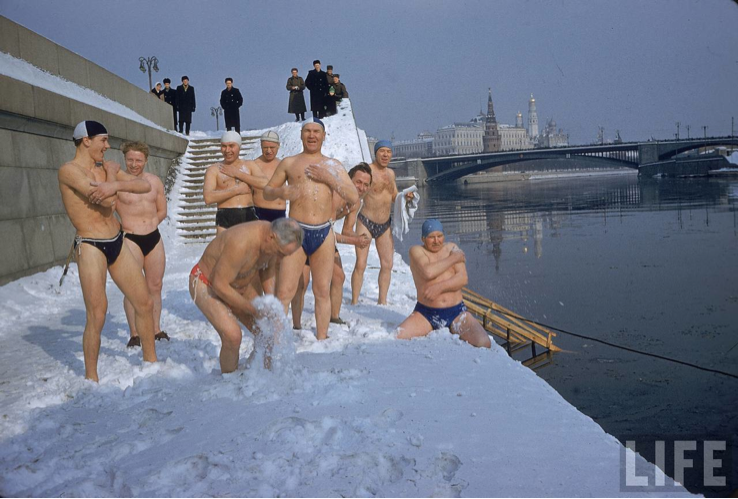 Thermal Comfort.
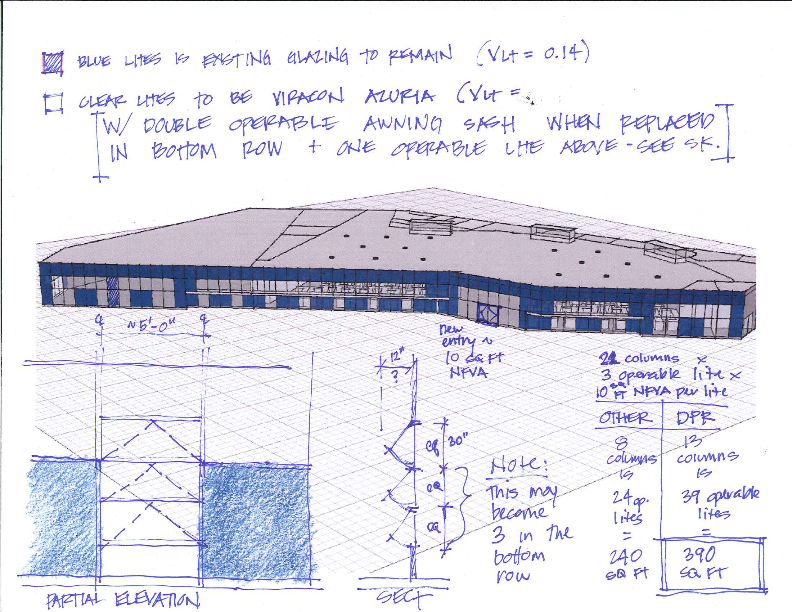 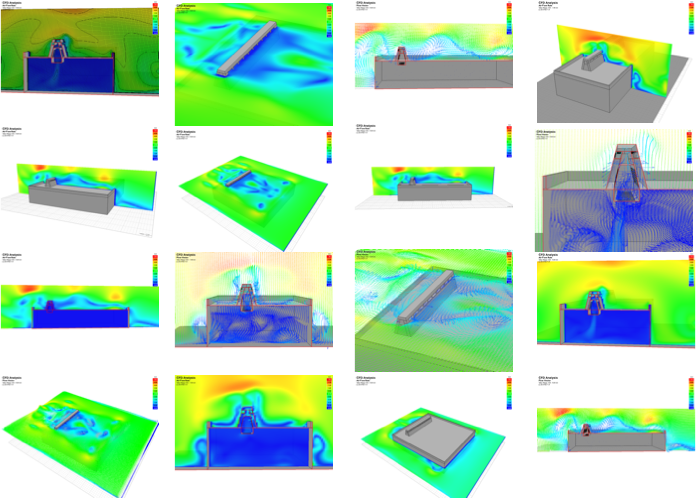 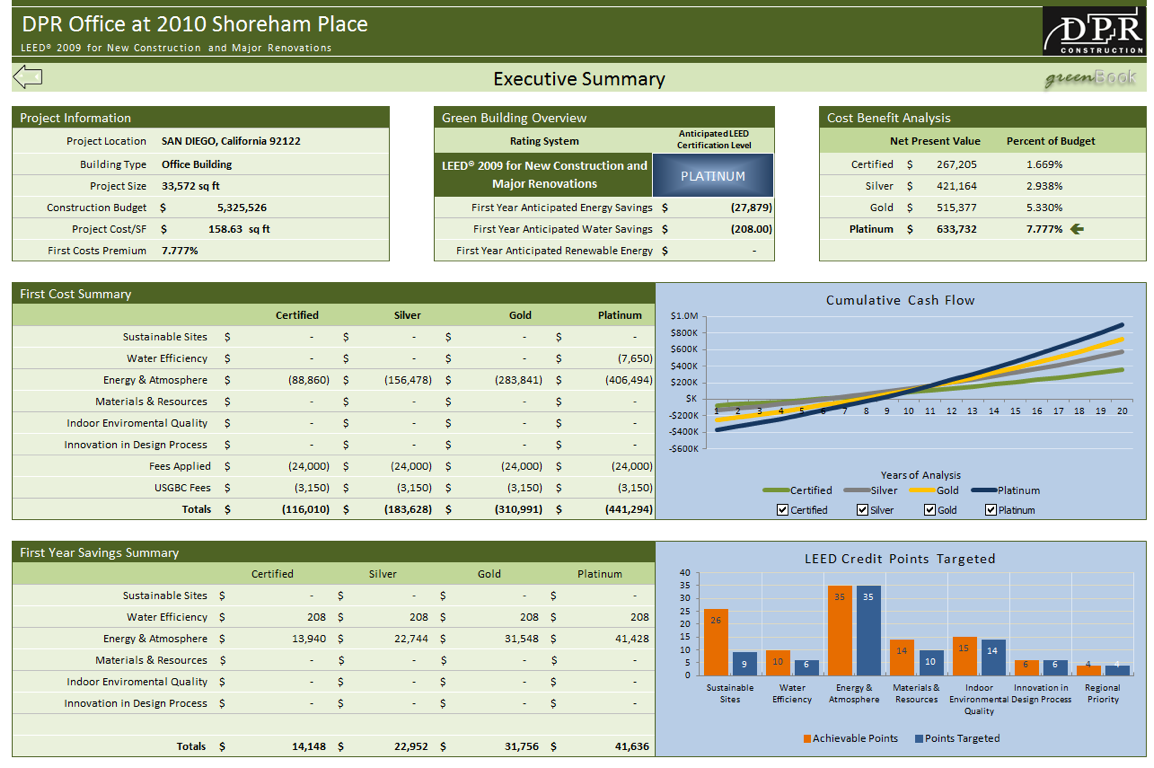 Thermal Comfort.
[Speaker Notes: 8% Premium for LEED Platinum, 15% for ZNE]
The 
Results.
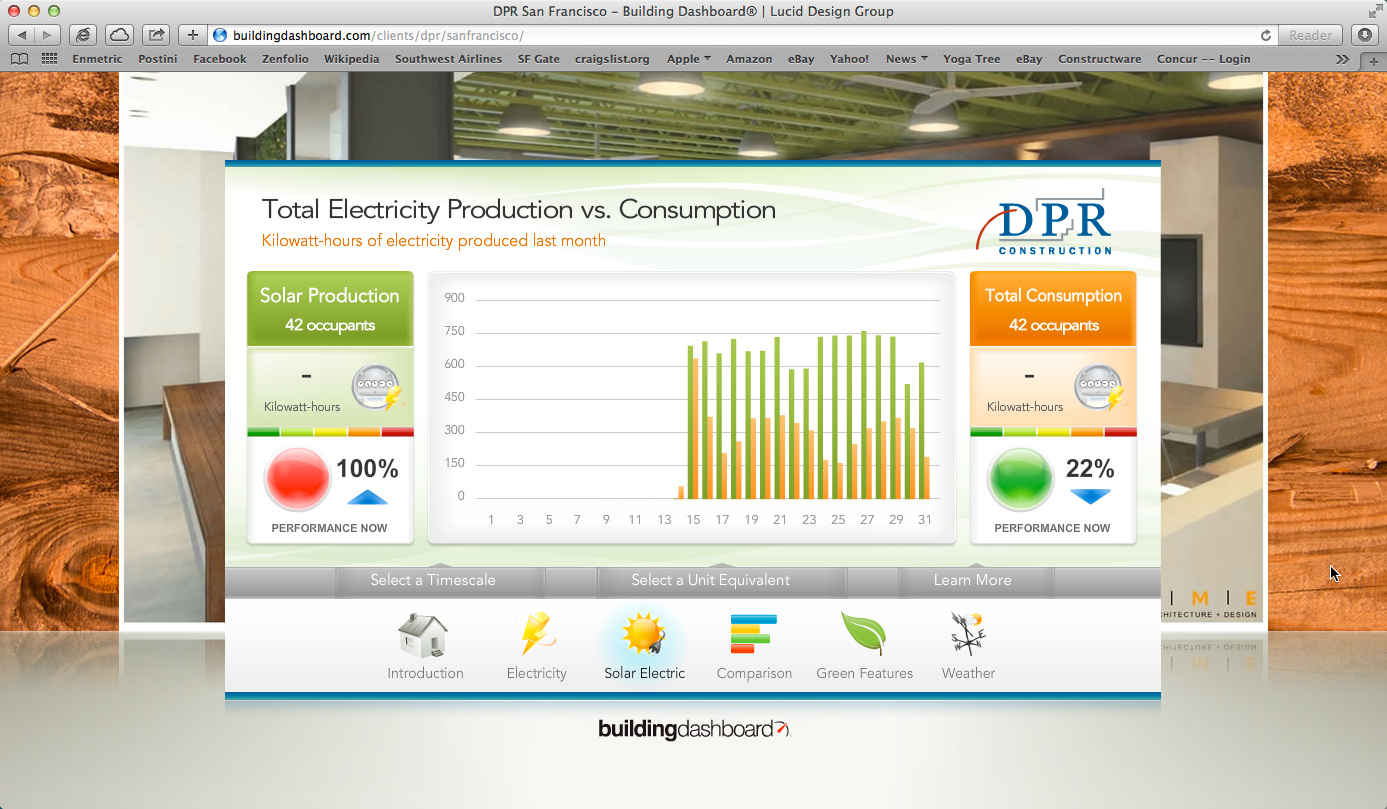 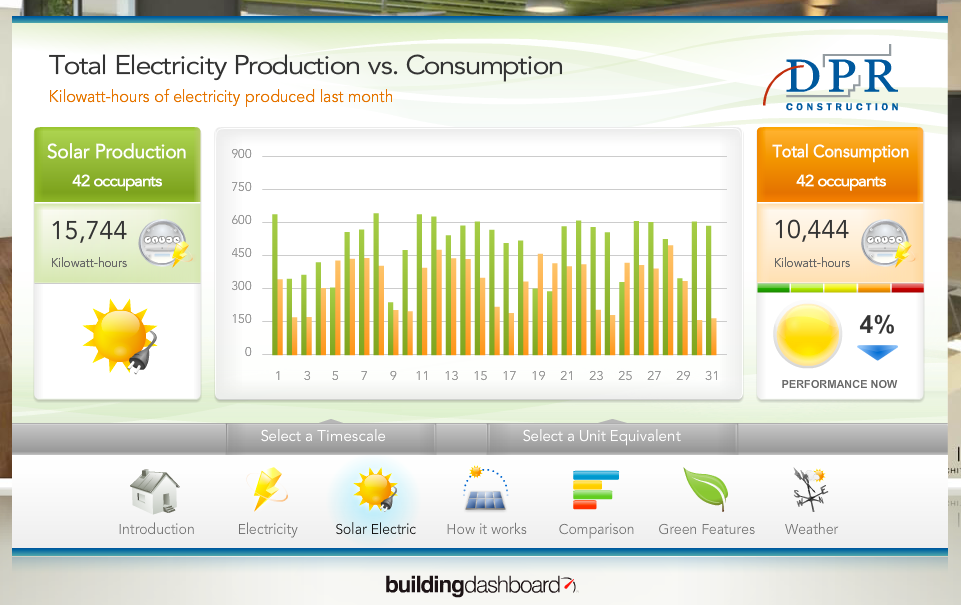 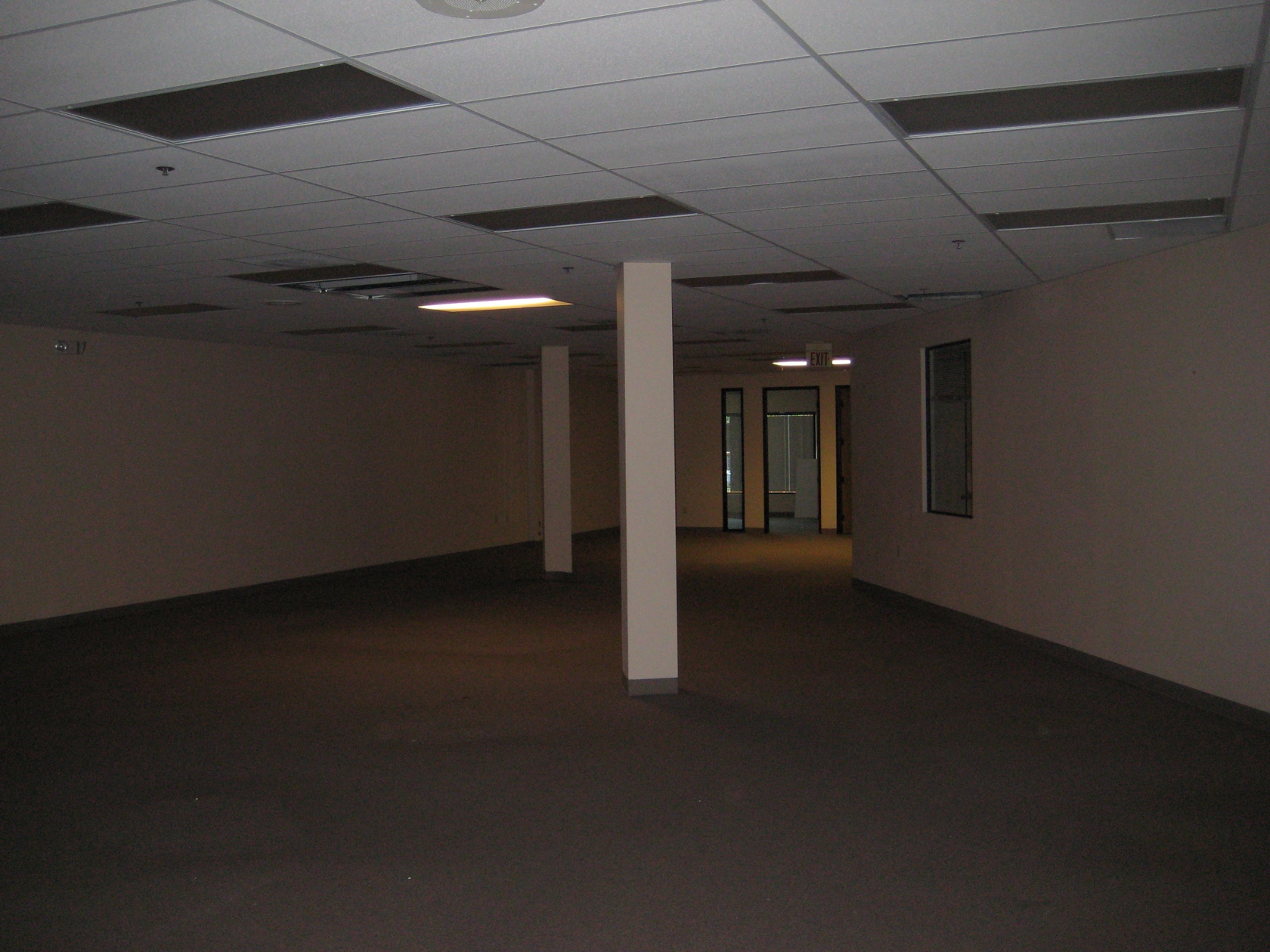 [Speaker Notes: Take a moment to talk about predictive vs. prescriptive

Title 24 Compliance Model: 380,000 kWh
LEED Compliance Model: 166,000 kWh
Predictive Analysis Model: 116,000 kWh
Actual Consumption: 103,000 kWh]
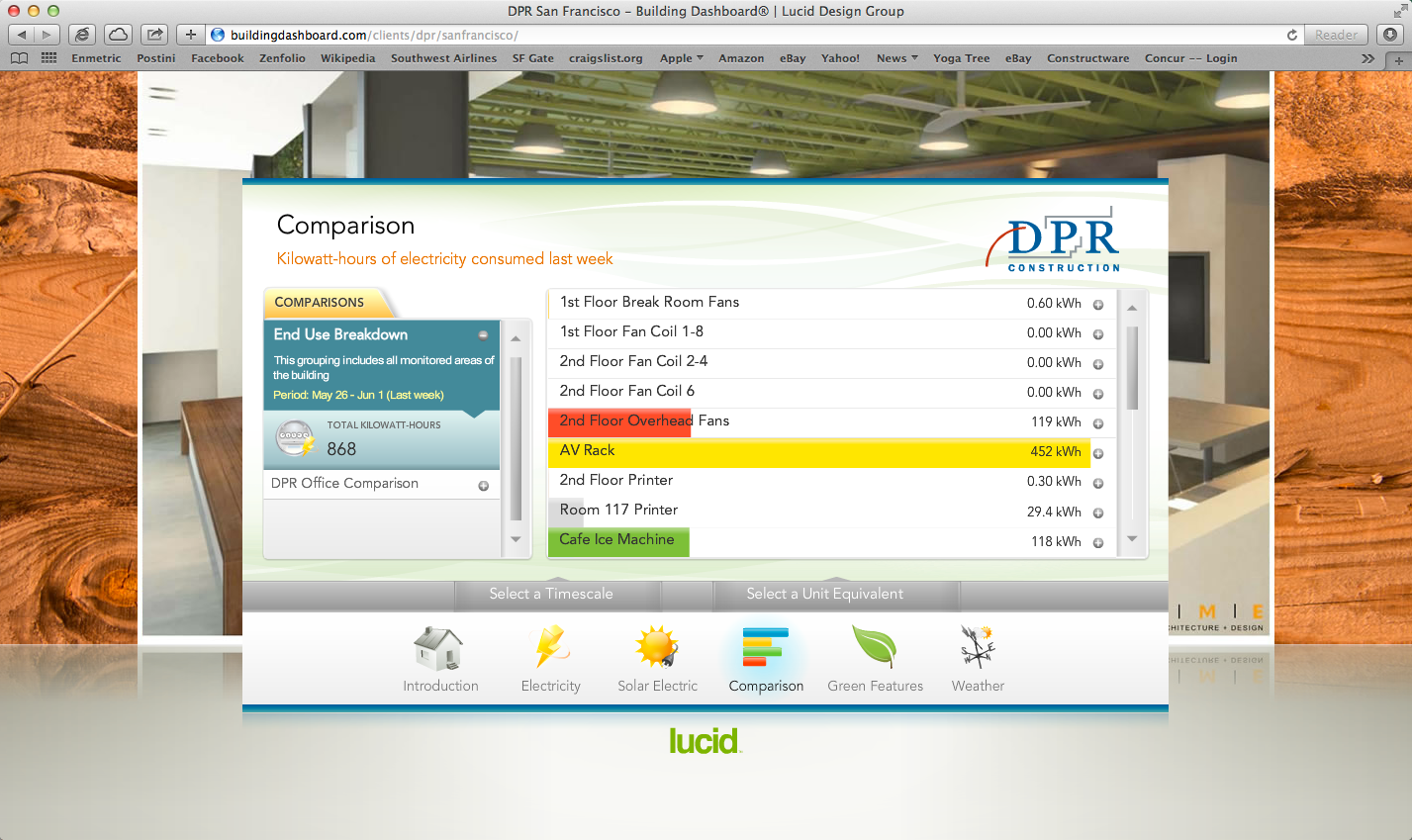 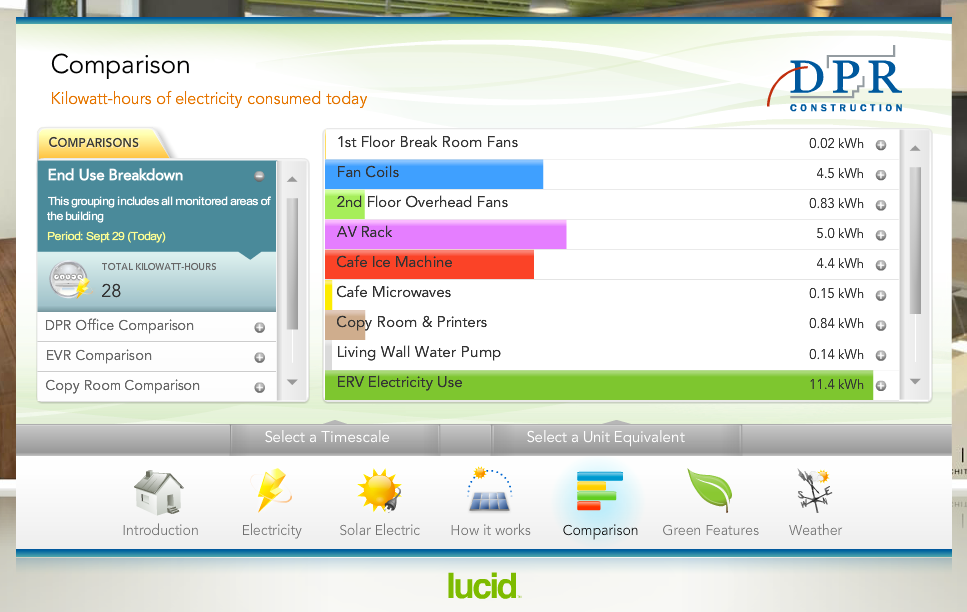 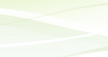 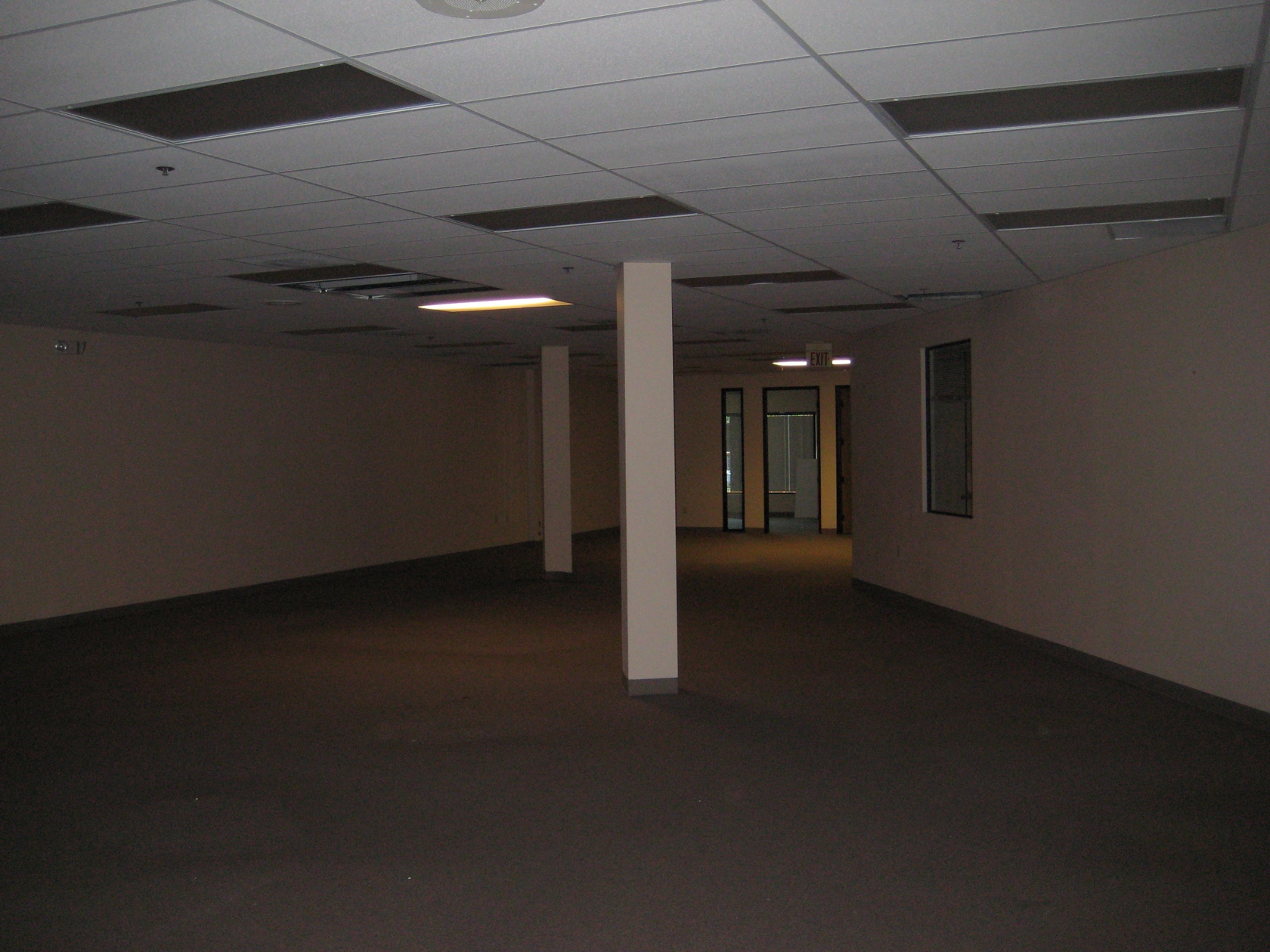 [Speaker Notes: Take a moment to talk about predictive vs. prescriptive

Title 24 Compliance Model: 380,000 kWh
LEED Compliance Model: 166,000 kWh
Predictive Analysis Model: 116,000 kWh
Actual Consumption: 103,000 kWh]
Green SOLUTIONS & IMPACTS
Main Sustainability Strategies Deployed
Expensive
Inexpensive
Most Impactful
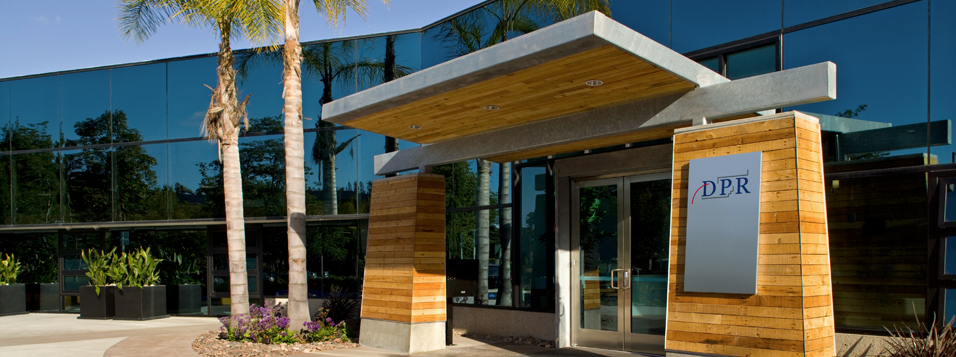 Roof Monitors
Operable Windows
Controls System
PV Array (75kW DC)
Bldg. Dashboard
Solatubes
Big Ass Fans
Bldg. Dashboard
Operable Windows
PV Array
Solar Chimney
Operable Windows
PV Array (79kW DC)
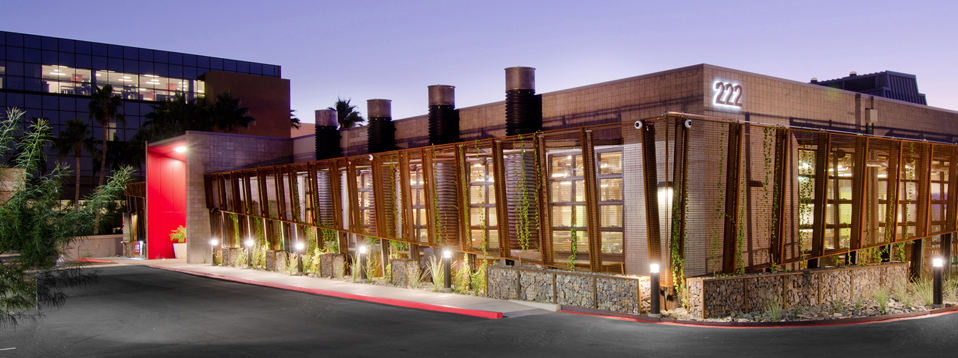 Vampire Switch 
Solatubes
Bldg. Dashboard
Big Ass Fans
Vampire Switch
Big Ass Fans
Solatubes
PV Array
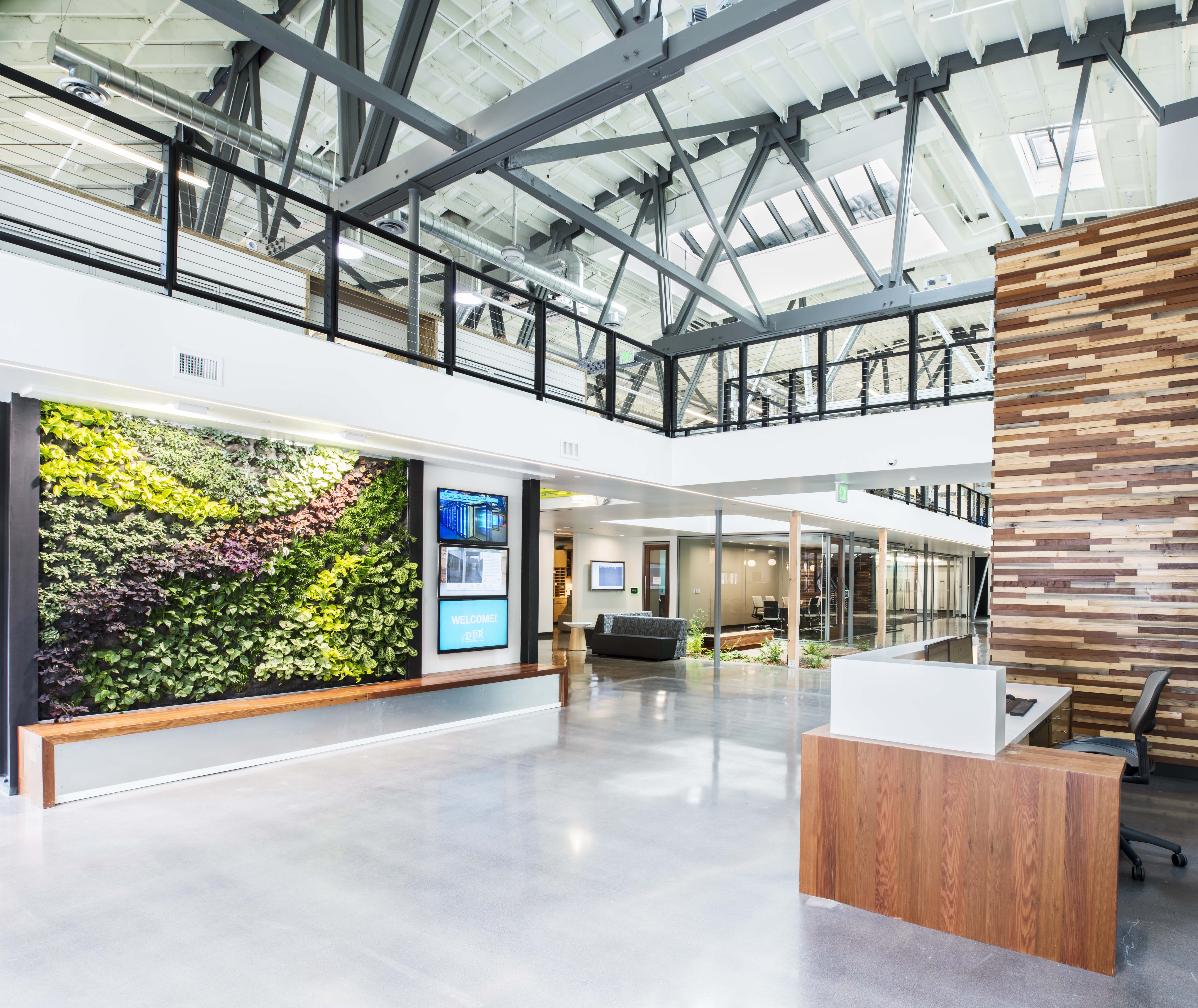 LED Lighting
PV (118kW DC)
Electrochromic Glass
BMS Controls
Big Ass Fans
Vampire Switch
Dimmable Lighting 
Bldg. Dashboard
Vampire Switch
Solatubes
Bldg. Dashboard
EMS Controls
Electrochromic Glass
[Speaker Notes: Deploying the right solutions in the right way and evaluating benefits and payback through the right metrics]
Renewables in Multi-Family
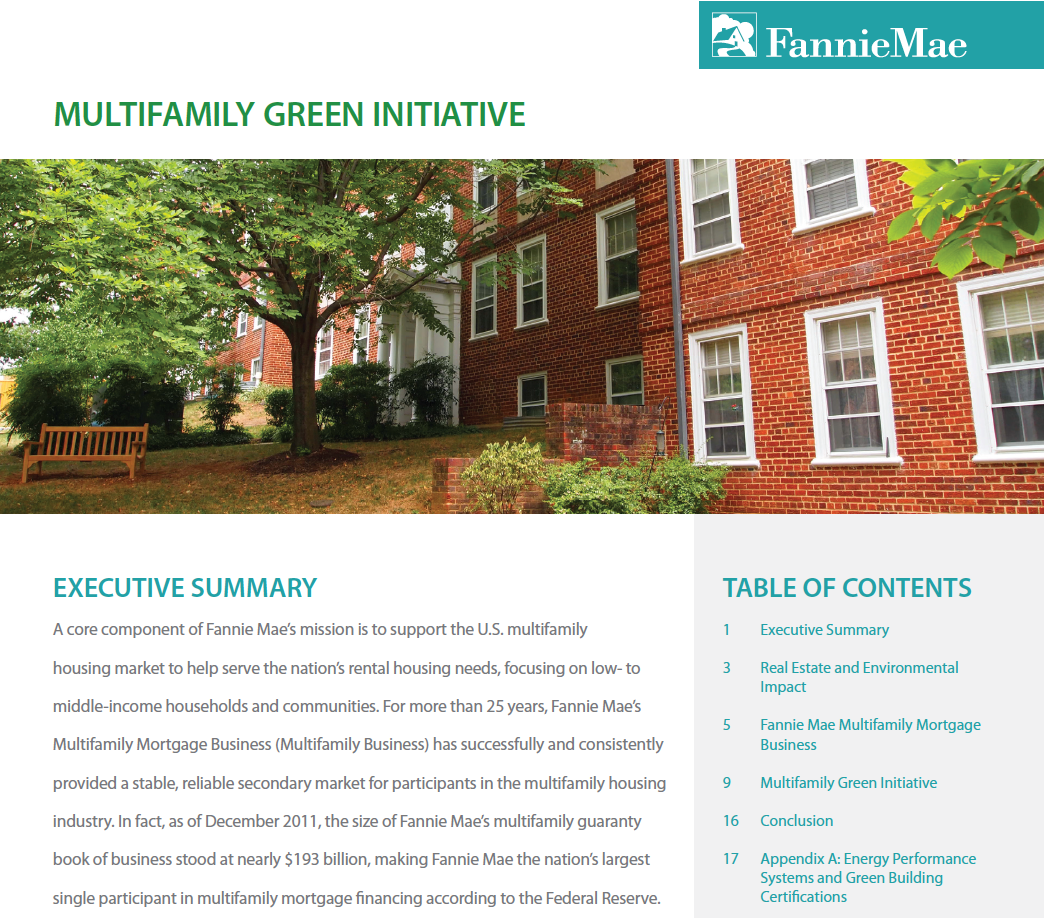 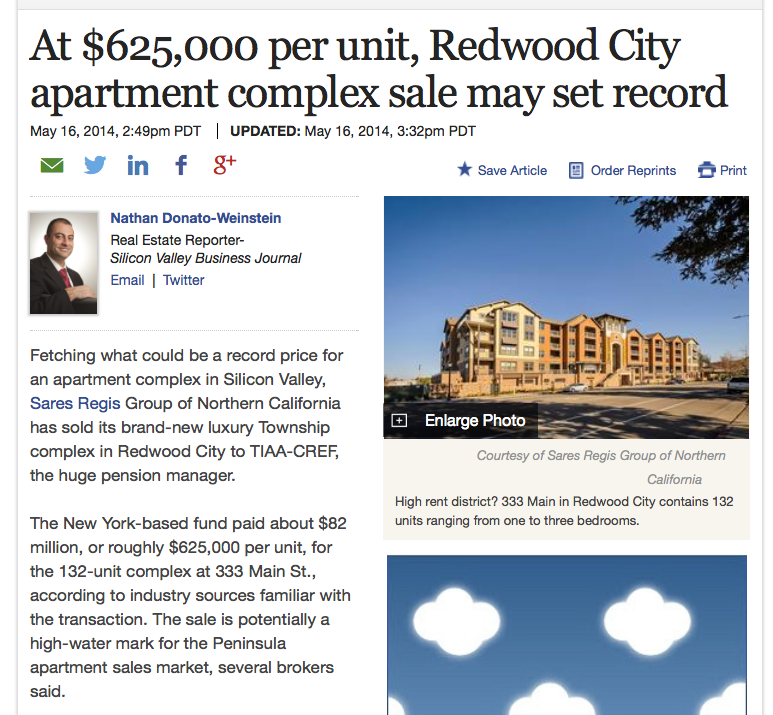 Record Sale
Smart Market Report.
Focus on Green Continues to Increase Steadily for Builders of Multifamily Projects
More than 90% of projects green
Less than 16% of projects green
61%–90% of projects green
79%
79%
16%–60% of projects green
9%
69%
18%
24%
54%
6%
24%
46%
17%
31%
6%
46%
37%
21%
21%
6%
31%
19%
2018
2013
2015
2011
Source: Green Multifamily and Single Family Homes SmartMarket Report, McGraw Hill Construction, 2014
Incremental Cost of New Green Homes Has Decreased According to Single Family Builders
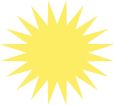 Very Similar Results in 2013 for Multifamily Builders and Remodelers
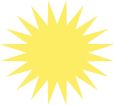 Lower for those doing more than 30% green work
Source: Green Multifamily and Single Family Homes SmartMarket Report, McGraw Hill Construction, 2014
More Than Two-Thirds Find Customers Are Willing to Pay More for Green, Particularly Single Family Remodelers
1%–4%
Don’t Know
Won’t Pay More
Over 4%
BUILDERS
MULTIFAMILY
REMODELERS
79% report customers will pay more
68% report customers will pay more
73% report customers will pay more
5%
11%
13%
16%
29%
38%
16%
45%
19%
34%
44%
30%
Average: 3%(no change from 2011)
Average: 5%(no change from 2011)
Average: 5%
Source: Green Multifamily and Single Family Homes SmartMarket Report, McGraw Hill Construction, 2014
Use of Renewables Expected to Rise in Next Three Years According to Both Single Family and Multifamily Builders
SINGLE FAMILY
MULTIFAMILY
2013
2016
Solar Thermal
Solar Thermal
SolarPhotovoltaicPanels
SolarPhotovoltaicPanels
Groundsource HeatExchange
Wind
Groundsource HeatExchange
Wind
Source: Green Multifamily and Single Family Homes SmartMarket Report, McGraw Hill Construction, 2014
conclusions
Spend time upfront defining success factors

  Sustainable solutions are site specific

  Cost/benefit/TCO to meaningful benchmarks

  Right-size energy systems prior to renewables

  Take advantage of all incentives

  People & culture drive performance

  Trend is green is still gaining traction
[Speaker Notes: Broad terms – if you don’t have the time to truly innovate on the front end, off the shelf status quo will result.

Each site has to address its own path to Net Zero or dark green.  NO two buildings are typically alike, especially in renovation of existing structures.

Set a payback period that must be adhered to (10 years)

Dig into local codes and determine all rebates / incentives to aid in payback periods

Now there are enough Net Zero buildings that folks aren’t feeling like they are cutting edge by doing such, thus adoption rates are increasing.

Respect the individuals – if they aren’t happy in a super efficient space, then they aren’t going to drive to the performance needed.  Creature comforts and likeability of the space are critical.]
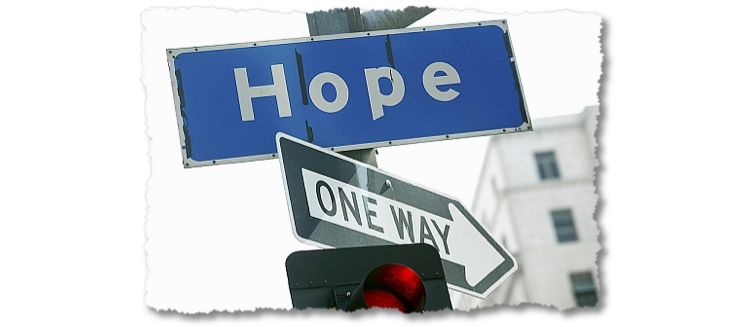 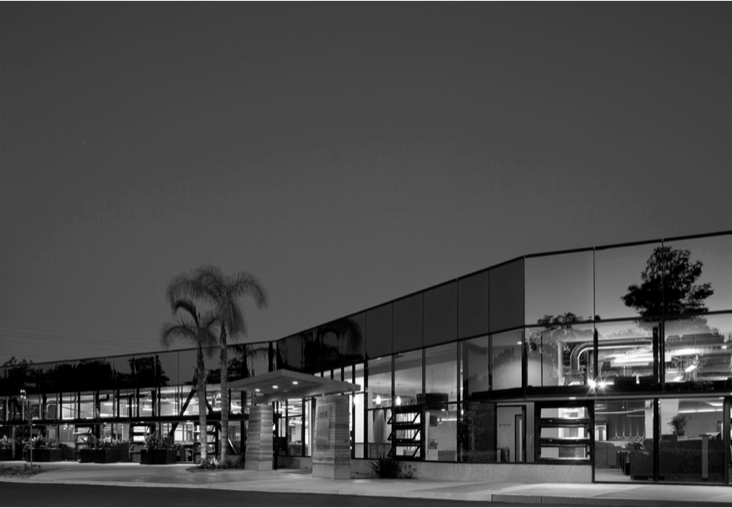 questions?
tedv@dpr.com
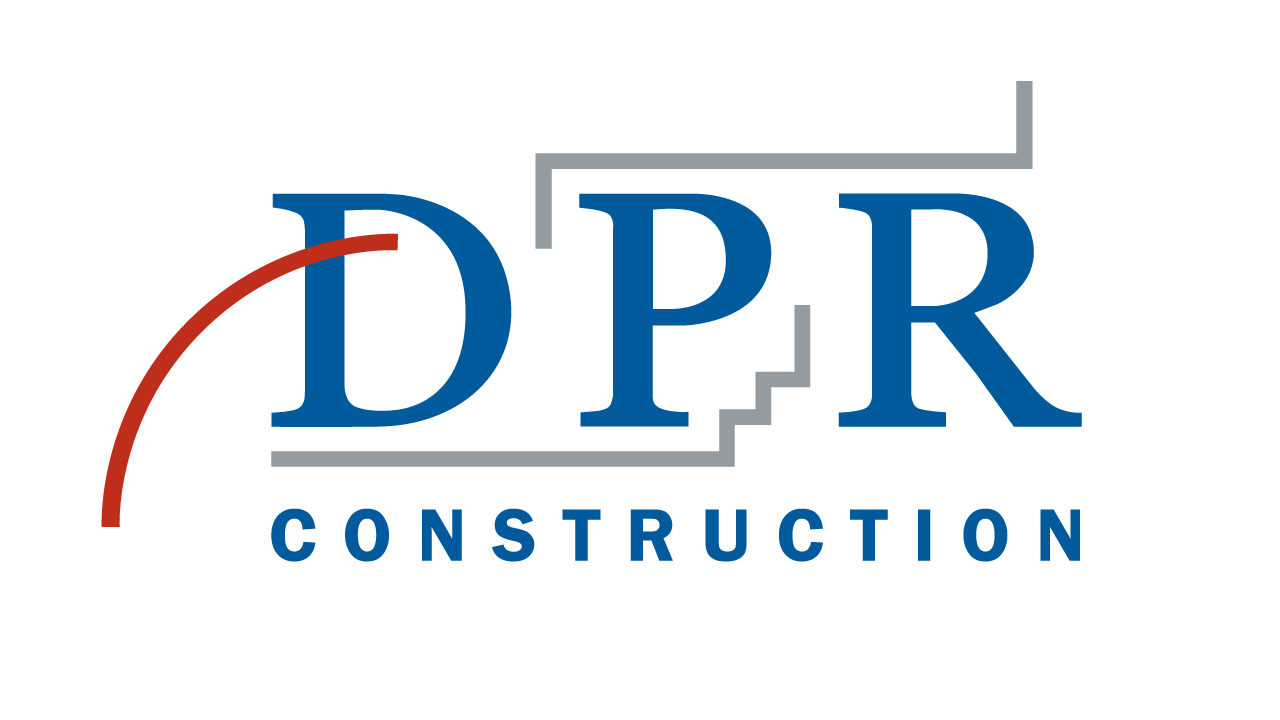 [Speaker Notes: • REMEMBER TO TALK ABOUT THAT ONE THING!!!]